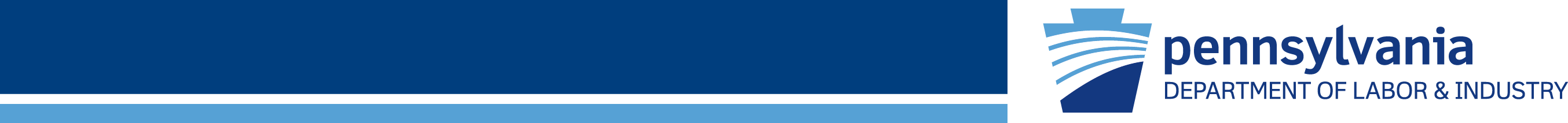 Emergency Response Planning
Bureau of Workers’ Compensation 
PA Training for Health & Safety                        (PATHS)
Emergency Response through Emergency Planning & Management
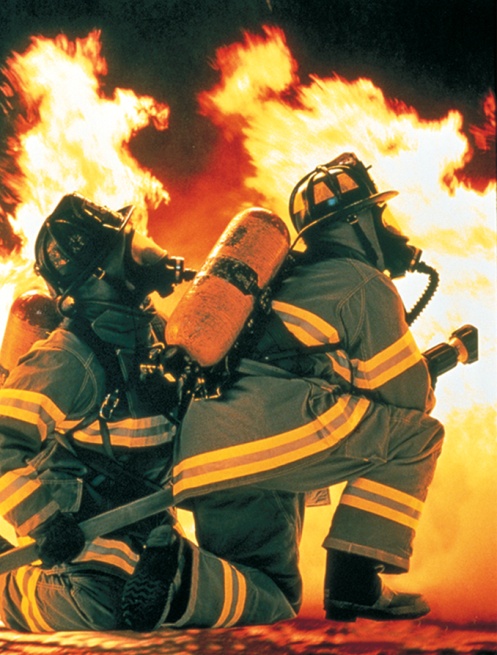 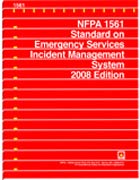 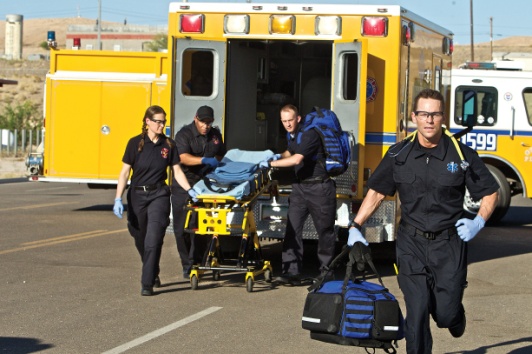 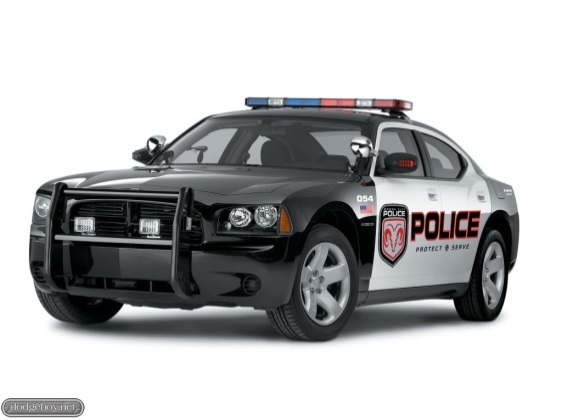 PPT-100-01
1
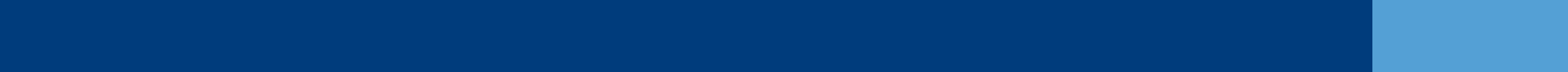 [Speaker Notes: One of your facility’s main missions is to provide for the protection of your employees as well as to maintain continuity of operations. Depending upon the types of materials with which you deal, the public surrounding your facility may also be impacted during a fire or material release.]
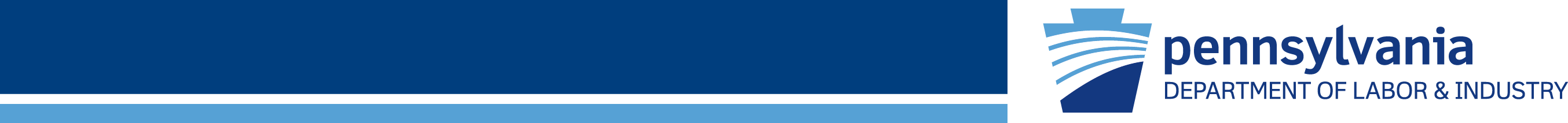 Generic Emergencies
Most of us are used to emergencies. We’ve all suffered:

Car trouble
Electrical outage
Plumbing problems
General repairs
Other types which are   
 always inconvenient!!
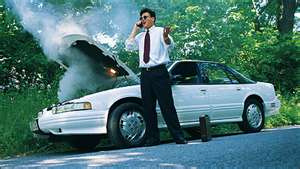 PPT-100-01
2
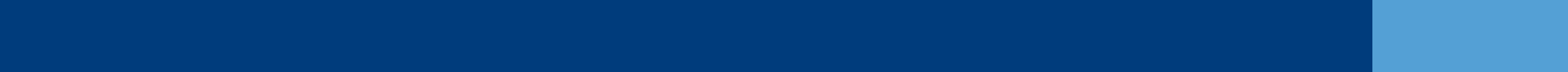 [Speaker Notes: Most of us are used to emergencies which may be generic.

Car trouble
Electrical outage
Plumbing problems
General repairs
Other types which are always inconvenient!!]
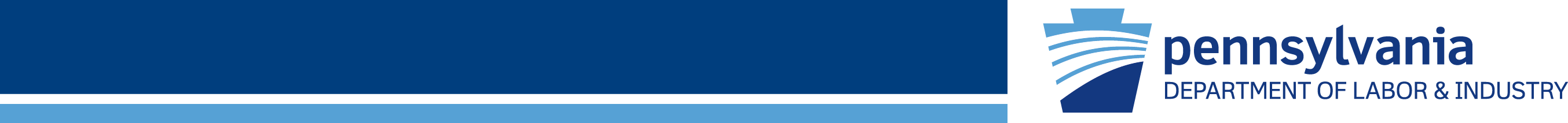 Types of Emergencies
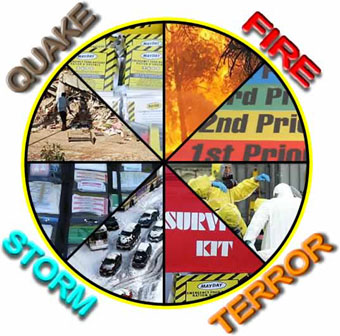 The “Big Ones” fall into 2 general categories:

	Natural, or
	Man-Made

PS: Even the small incidents can disrupt like large ones!!!
PPT-100-01
3
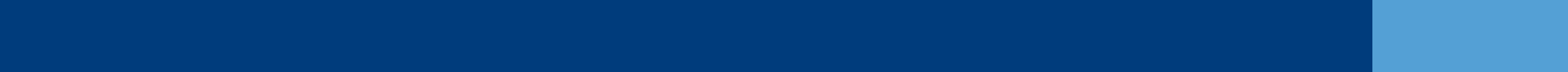 [Speaker Notes: Types of emergencies fall into 2 general categories for planning purposes:

Natural and
Man-made

Even the small incidents can disrupt like the large ones!]
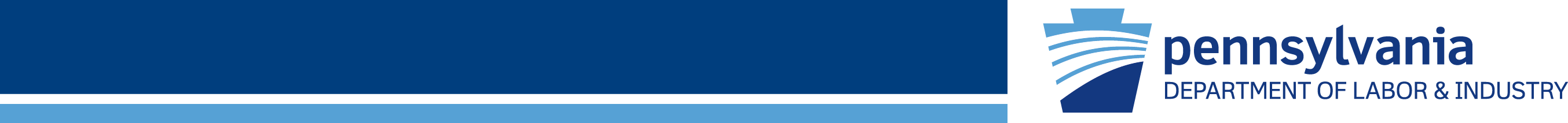 Emergency Management
The scope of emergency management in today’s world requires:

 Considering possible events

 Planning for situations of high probability
   as well as unique events

 Providing for resources to meet the
   event

 Recovering and restoring to normal
PPT-100-01
4
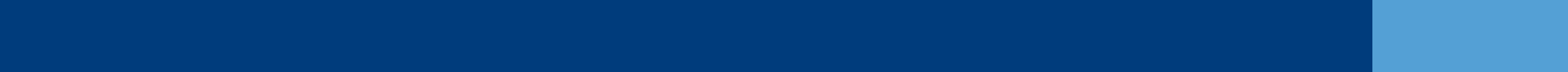 [Speaker Notes: The scope of emergency management in today’s world requires:

 Considering possible events.

 Planning for situations of high probability as well as unique events.

 Providing for resources to meet the event needs.

 Recovering and restoring to normal operations.]
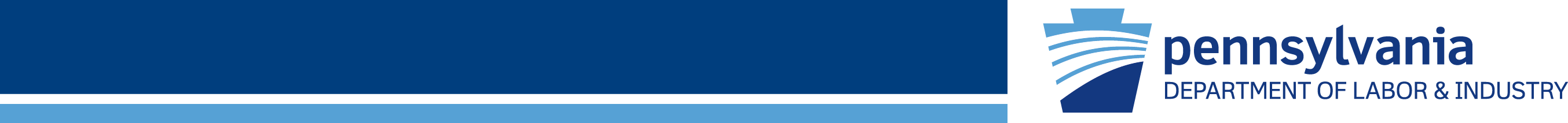 Facility Model
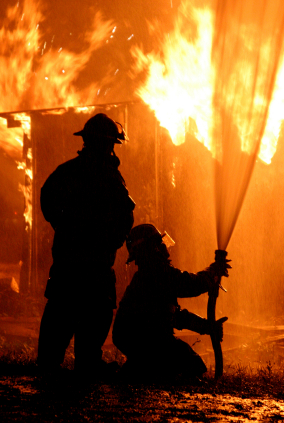 The emergency response 
cycle for a facility can include:

 Preparation
 Warning
 Relocation
 Mobilization
 Monitoring Services
PPT-100-01
5
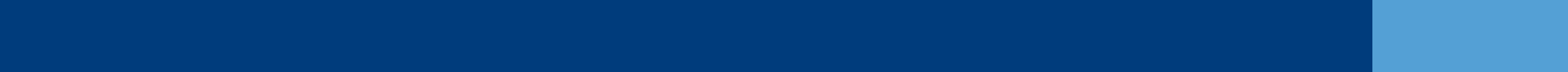 [Speaker Notes: The emergency response cycle for a facility can include:

 Preparation
 Warning
 Relocation
 Mobilization
 Monitoring Services]
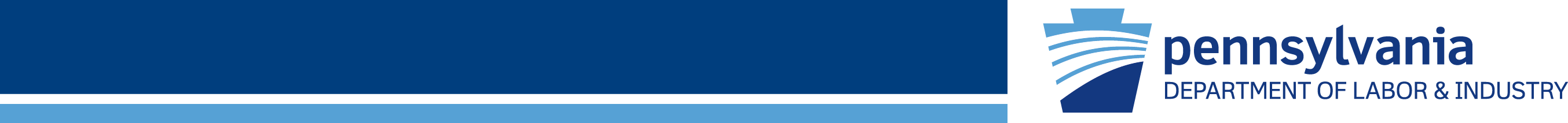 Facility Model
Control/Stabilization

 Close-out/Termination

 Return to Normal Operations

 Damage Assessment &
    Recovery

 Plan Review & Modification

Let’s simplify this…..
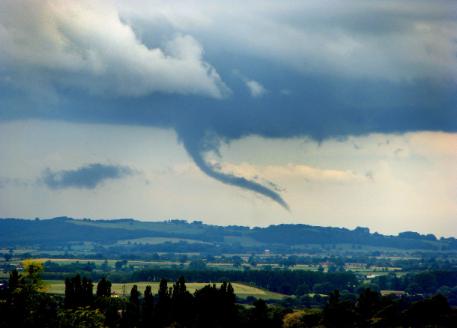 PPT-100-01
6
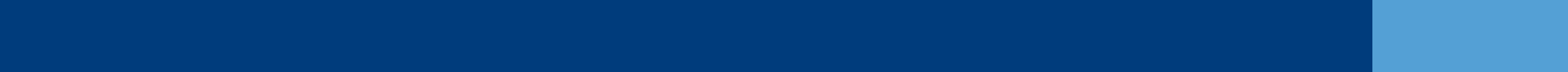 [Speaker Notes: A facility model for planning and response also includes the following considerations.

 Control/Stabilization

 Close-out/Termination

 Return to Normal Operations

 Damage Assessment & Recovery

 Plan Review & Modification

Let’s simplify this…..]
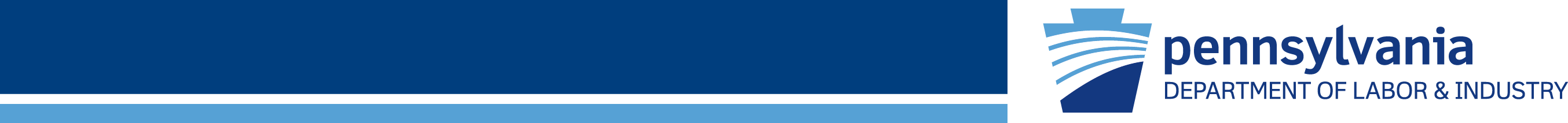 Emergency Management
Cyclic in Nature
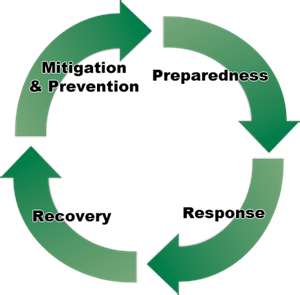 Preparedness
 Response
 Recovery
 Mitigation & Prevention
PPT-100-01
7
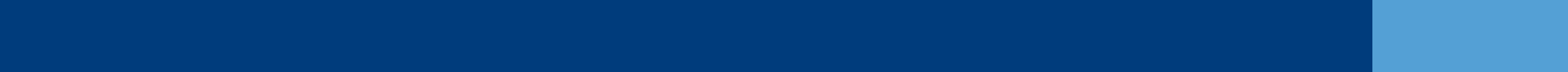 [Speaker Notes: Emergency management, then, is cyclic in nature, encompassing,

 Preparedness
 Response
 Recovery
 Mitigation & Prevention]
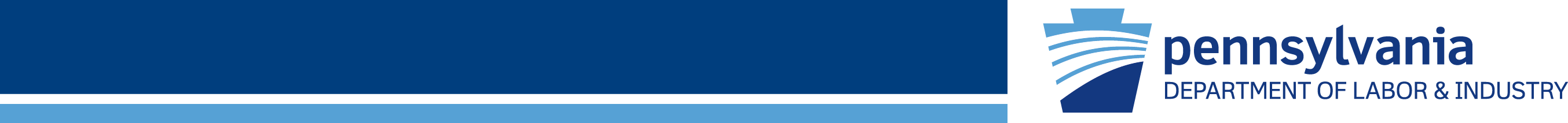 Emergency Management Methods
IEMS (Integrated Emergency Management System)
ICS (Incident Command System)
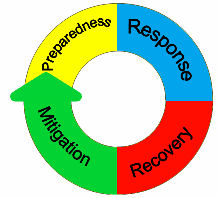 PPT-100-01
8
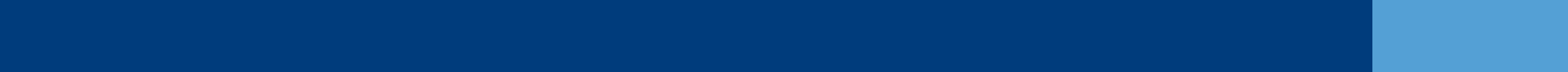 [Speaker Notes: Other components involved in this management would be:

IEMS (Integrated Emergency Management System) containing standardized methods and terminology for all responders.
ICS (Incident Command System) having a reporting system and hierarchy of action components.

These create a standardized response while using multiple agencies or resources.]
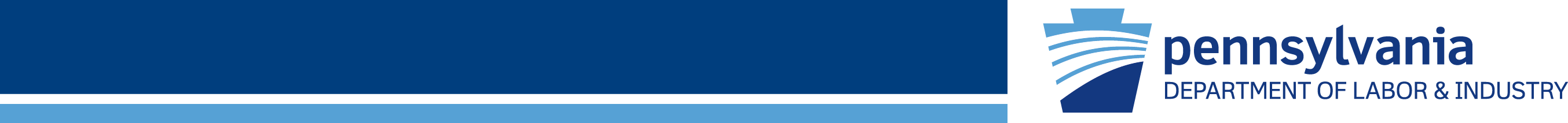 Plan!
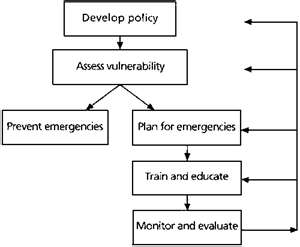 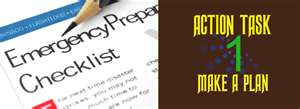 PPT-100-01
9
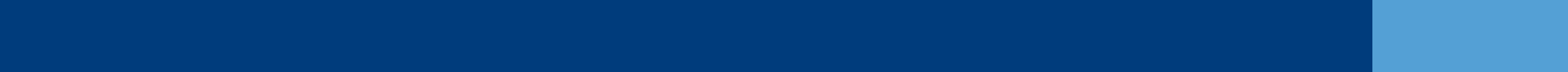 [Speaker Notes: You want to plan your response to potential incidents. Allow the written text to evolve into checklists with greater field application.]
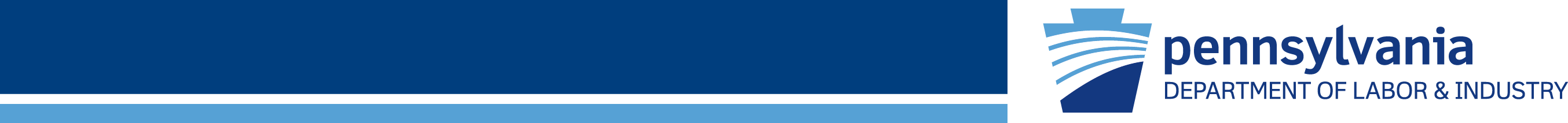 Aids to Planning
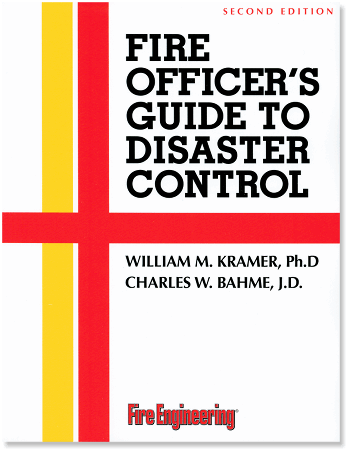 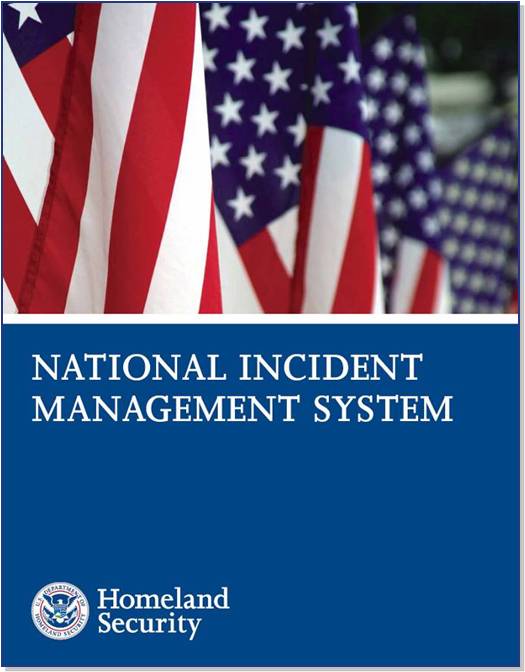 PPT-100-01
10
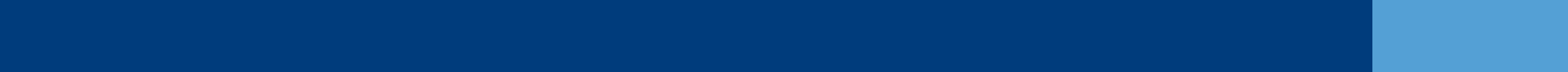 [Speaker Notes: Many aids to planning exist.
The National Incident Management System and
Fire Officer’s Guide to Disaster Control
Being but 2 of them.]
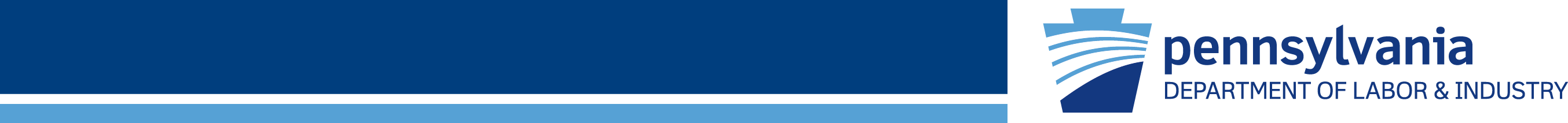 Plan Contents
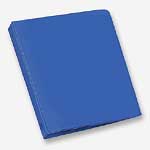 Facility Overview
 Hazards and Hazard Control
 Safety Systems In-place
 Emergency Response
   Organization
 Levels of Magnitude for Events
Emergency 
     Plan
Emergency
PPT-100-01
11
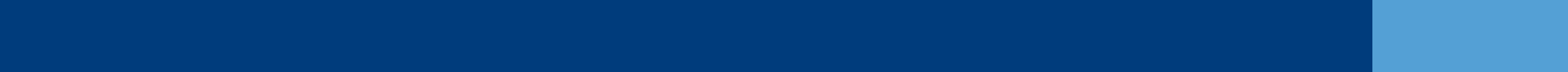 [Speaker Notes: Your plan should contain, at a minimum:

 Facility Overview. 
 Hazards and Hazard Control. What events or emergencies have you had in the past? How were they handled?
 Safety Systems In-place.
 Emergency Response Organization.
 Levels of Magnitude for Events.]
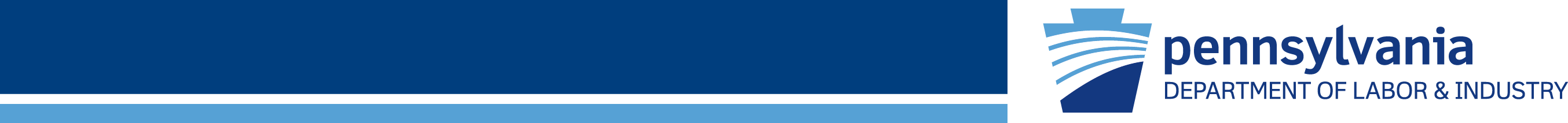 Plan Contents
Communications
 Contacts
 Procedures/Action Plans
 Checklists
 Plan Administration
 Staff Training
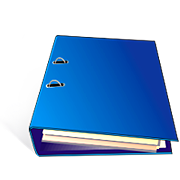 Action Plan
PPT-100-01
12
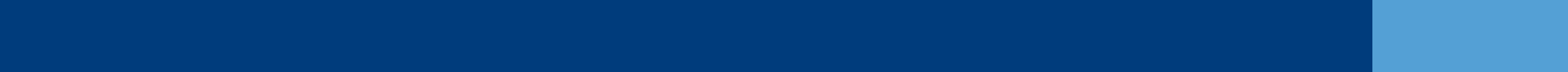 [Speaker Notes: Also include in your plan:

 Communications
 Contacts
 Procedures/Action Plans
 Checklists
 Plan Administration
 Staff Training]
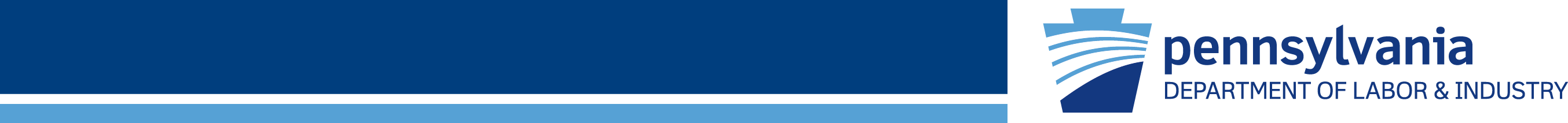 Evaluate Emergency Possibilities
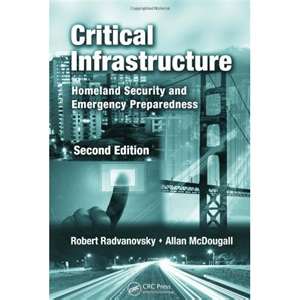 Analyze your area(s) of      
   responsibility.
 Ask questions regarding:

What could happen and 
   the results? 
How do we meet the
   needs?
Could your facility exist
   absent the infrastructure
   which has been damaged?
PPT-100-01
13
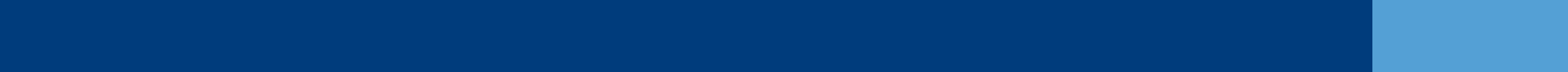 [Speaker Notes: The first stage in the planning process is to evaluate emergency possibilities.
This could include reviewing your in-house Job Hazard Analysis file to determine events which could impact your normal operations.
You can then use information obtained to plan your response to non-normal expectations, i.e. floods, fires, high winds, etc. Whatever you’re planning for, you should,
 Analyze your area(s) of responsibility.
 Ask questions regarding:

What could happen and the results? 
How do we meet the needs to respond and control?
Could your facility exist absent the infrastructure which has been damaged?]
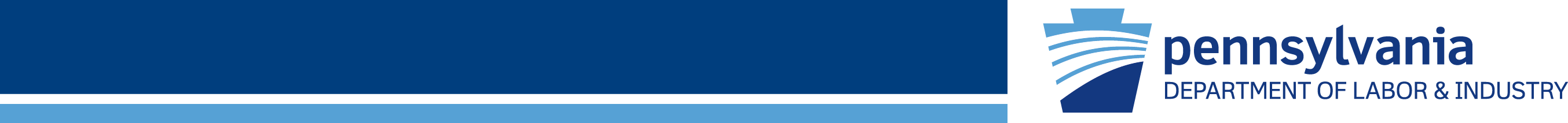 Hazards by Area
Determine hazards for       
  which procedures should  
  be created.
Internal events or
  intrusive external hazards.
Determine the lead
  agency concerned with
  response:

       → Fire Brigade
       → Spill Team
       → First Aid Team
       → Security
Or maybe the “A” Team!
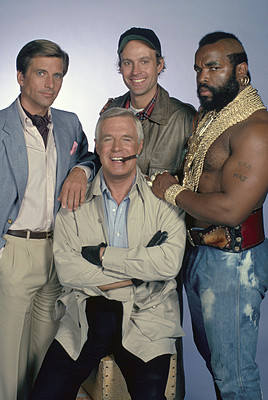 PPT-100-01
14
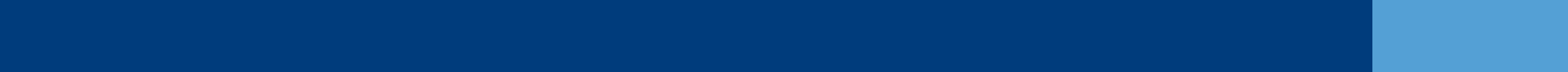 [Speaker Notes: Determine hazards for which procedures should be created.
Internal events or intrusive external hazards.
Determine the lead agency concerned with response:

       → Fire Brigade
       → Spill Team
       → First Aid Team
       → Security]
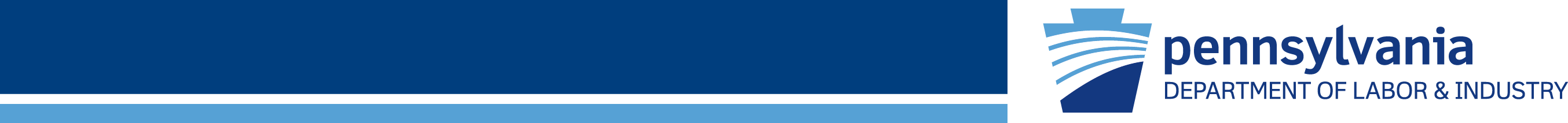 Emergency Types by Agency
Fire Response

 Structures
 Storage
 Processes
 Manufacturing
 Transport (off-loading
    materials)
 Labs
 Parking lot
 Adjacent properties
   exposing yours
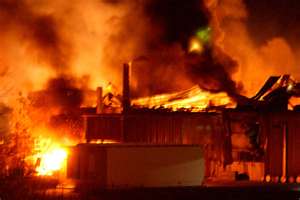 PPT-100-01
15
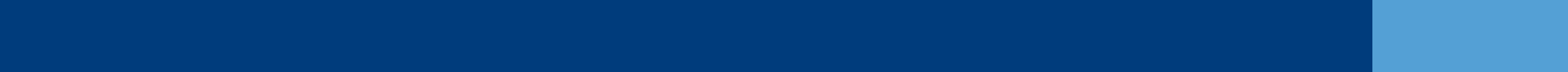 [Speaker Notes: You can look at emergency types by action agency.
Fire
Hazardous materials response
Security issues
If planning for fire response view possible situations. These would include fire impact on:
Structures
 Storage
 Processes
 Manufacturing
 Transport (off-loading materials)
 Labs
 Parking lot
 Adjacent properties
   exposing yours]
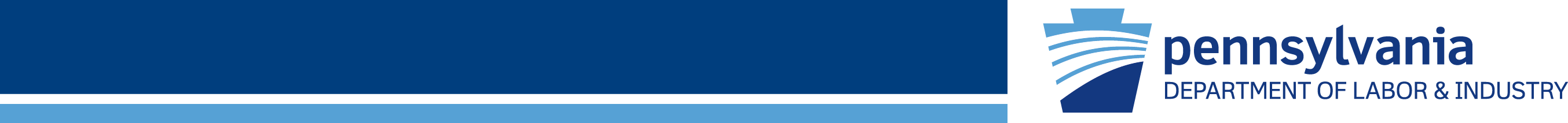 HazMat Response
Labs
Hazardous waste 	
  locations
Manufacturing
Environmental events
Chemical storage
Processes
Shipping/Receiving
Transportation
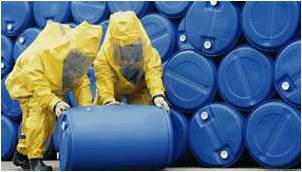 PPT-100-01
16
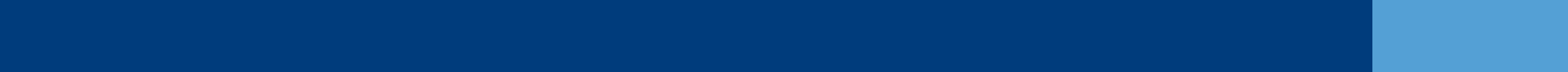 [Speaker Notes: Hazardous materials spill response may rely on an on-site team, off-site company or combination of both. Where could it happen?

Chemical storage
Processes
Shipping/Receiving
Transportation
Labs
Hazardous waste locations
Manufacturing
Environmental events
Does adequate containment exist as an engineered safeguard?]
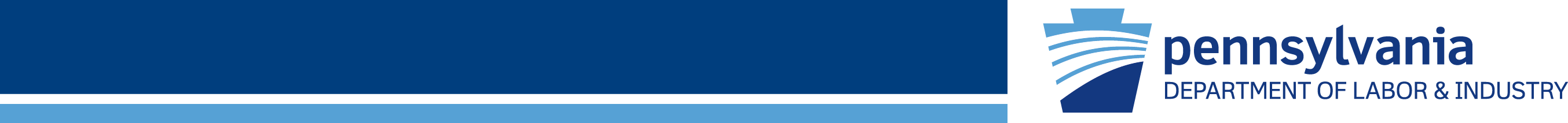 Security
Disgruntled employees
Bomb threats
Full power outage
Control of mass media
Access control for off-     
  site responders
Demonstrations
Securing vacated
  buildings
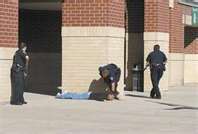 PPT-100-01
17
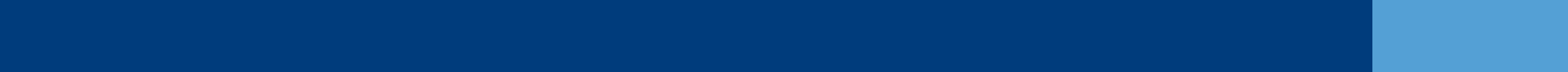 [Speaker Notes: Security issues may arise due to a variety of reasons. Plan against the occurrence.

Disgruntled employees
Bomb threats
Full power outage
Control of mass media
Access control for off-site responders
Demonstrations
Securing vacated buildings]
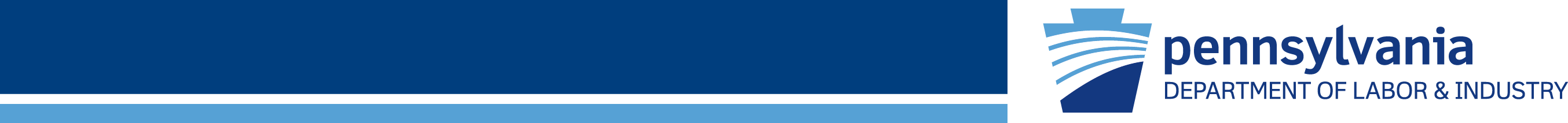 Develop Command & Control
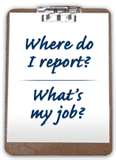 Duty Assignments
 Job descriptions
 When do they report
 Where do they go
 To whom do they report
 Who reports to them
 Radio channels
 Adopt terminology common
  to those responding
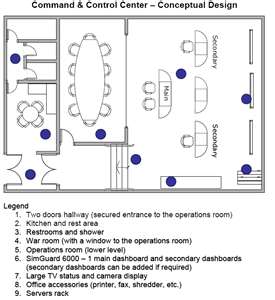 PPT-100-01
18
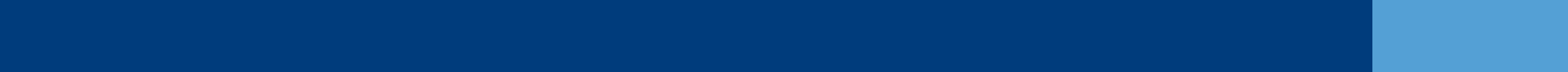 [Speaker Notes: Develop Command and Control for response. Someone needs to lead the response; some need to constitute the action teams.  Create,

 Duty Assignments
 Job descriptions
 When do they report
 Where do they go
 To whom do they report
 Who reports to them
 Radio channels
 Adopt terminology common to those responding.]
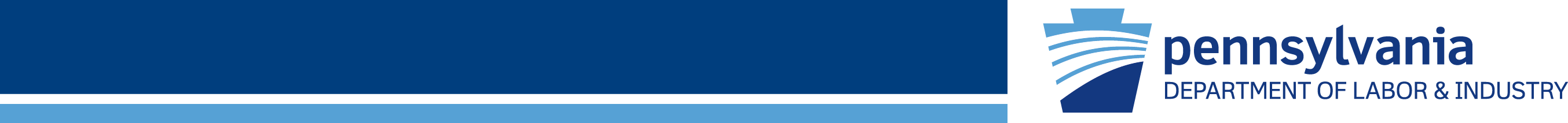 Emergency Titles/Duties
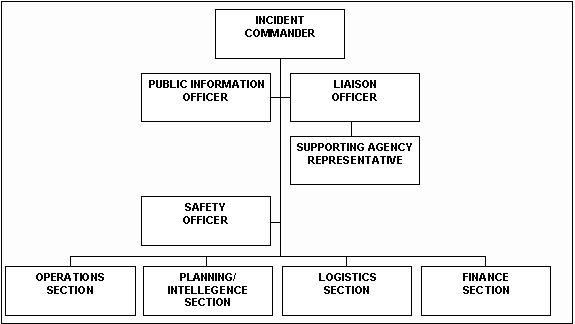 Incident Commander
 Safety
 Liaison
 Public Information (PIO)
Operations
Planning/Intelligence
Logistics
Finance/Administration
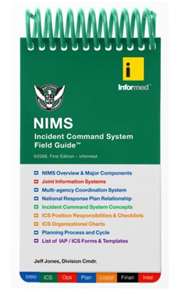 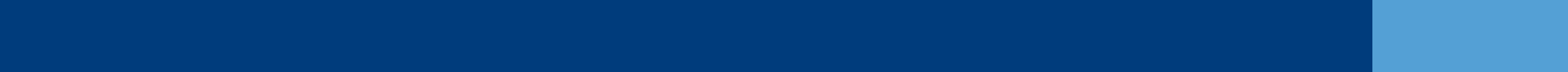 PPT-100-01
19
[Speaker Notes: Assign emergency titles and requisite duties to each title. Examples include:

Incident Commander (and Command Staff)
 Safety
 Liaison
 Public Information (PIO)
Operations (and the following are General Staff)
Planning/Intelligence
Logistics
Finance/Administration]
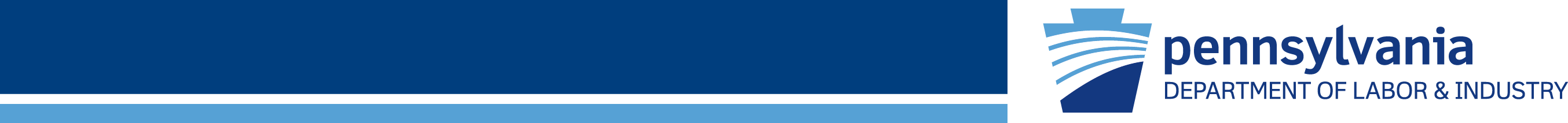 Facility Emergency Team
A facility’s team may also include the following:

Sr. Rep of Operations
Sr. Manager
Human resources
Public relations
Environmental
Engineering
Legal
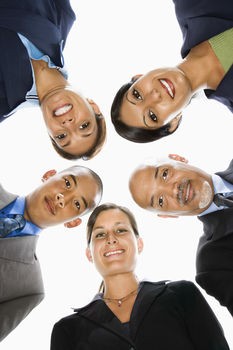 PPT-100-01
20
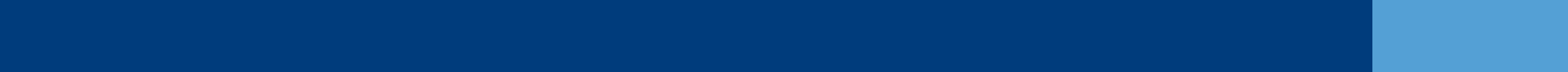 [Speaker Notes: The facility, if having an emergency team, will include the action agencies to respond. The team may also include:

Sr. Representative of Operations
Sr. Manager
Human resources
Public relations
Environmental
Engineering
Legal]
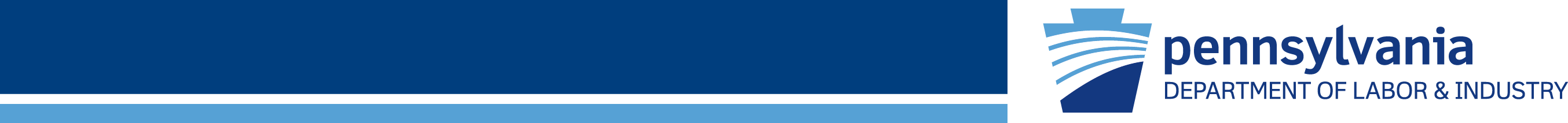 Expanding the ICS
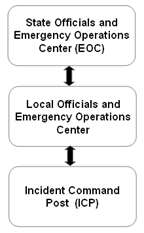 As the incident magnitude       
 increases, so will the
 number and types of
 agencies involved.

Provide for such expansion
PPT-100-01
21
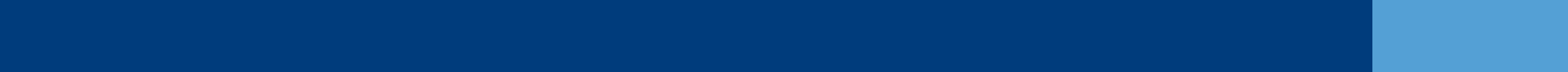 [Speaker Notes: Your plan should allow for expanding horizontally to include the participation of other agencies.
It should also allow vertical expansion with higher agencies.

As the incident escalates, so will the number and types of agencies involved.

Provide for such expansion.]
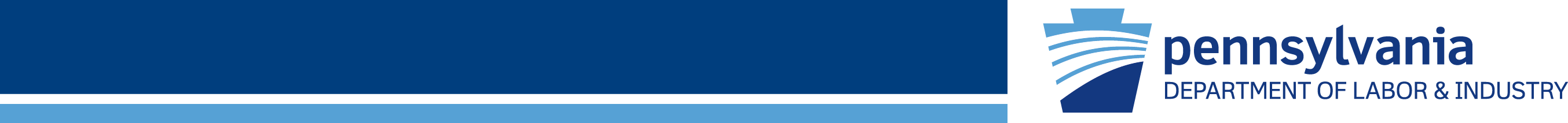 Expanded ICS
The system should be able to expand vertically and horizontally.
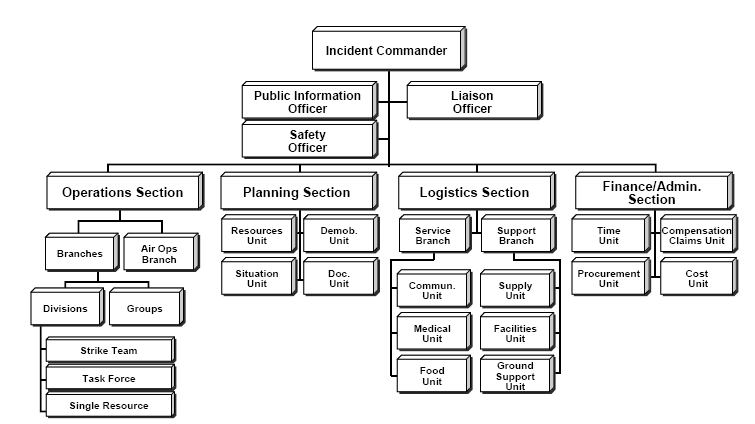 PPT-100-01
22
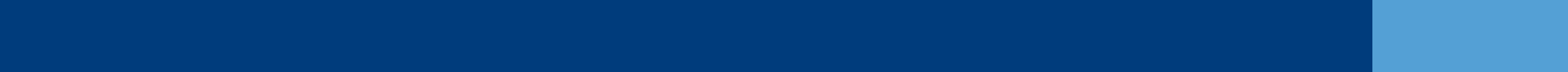 [Speaker Notes: The expanded ICS (Incident Command System) allows for such expansion.]
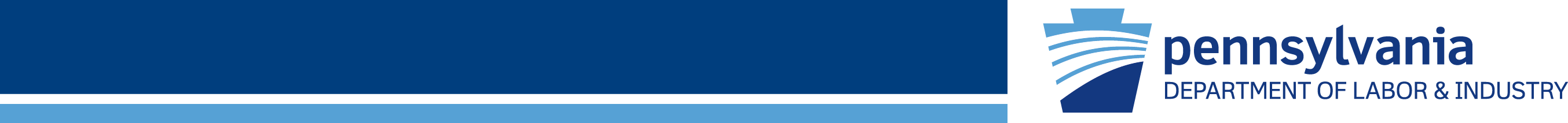 Locate a Facility EOC
Equip with:
Telephones
Radios
Tables/chairs
White boards
Lighting
Backup generator

Locate agencies with     similar missions in 
close proximity
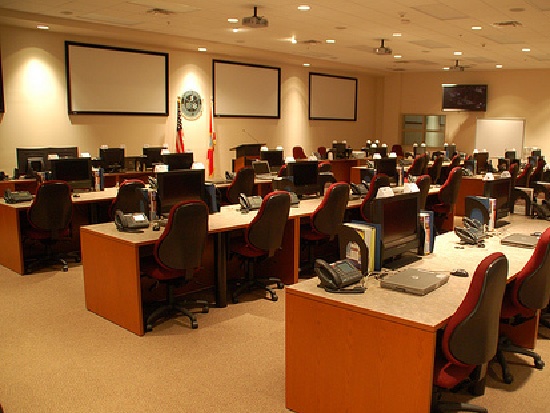 PPT-100-01
23
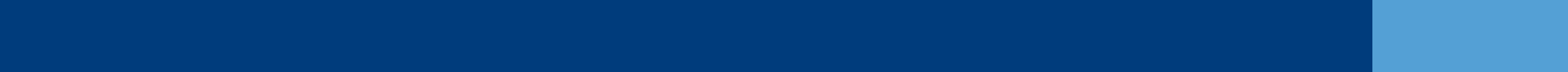 [Speaker Notes: A dedicated location should serve as the focal point during an incident. This would be the Emergency Operations Center, equipped with:

Telephones
Radios
Tables/chairs
White boards
Lighting
Backup generator

This allows leadership and support to be away from the high-stress areas of the event. Locate agencies with similar missions in close proximity.]
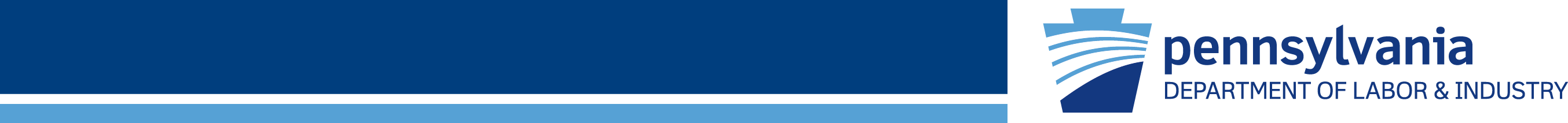 Event Classifications
Unusual Event
 Alert
 Site Emergency
 General Emergency

Note: You may also reduce the number of levels to three (3), i.e.

 Level I
 Level II
 Level III
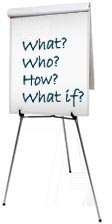 PPT-100-01
24
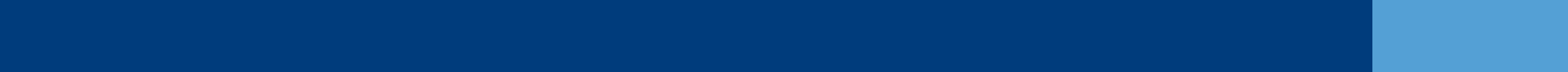 [Speaker Notes: Your plan may wish to assign an initial “start point” regarding its initial magnitude or threat as well as the types and number of agencies required to respond.
The nuclear industry uses the 4 level method:

 Unusual Event
 Alert
 Site Emergency
 General Emergency

Note: You may also reduce the number of levels to three (3), i.e.

 Level I
 Level II
 Level III]
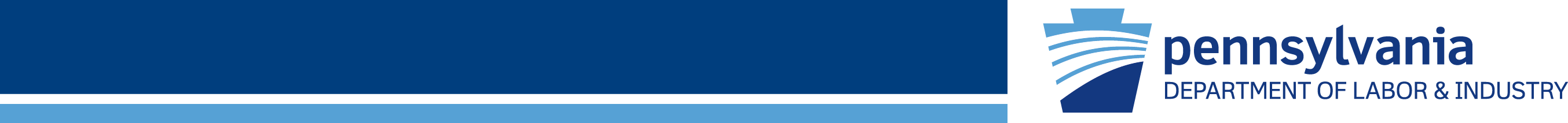 Event Classification
Base the event classification on:

 Severity of event to people.
 Severity to facility; physically or operationally.
 Potential of condition to spread.
 Effort/resources required to control event.
 Effect event has on the surrounding community.
 Number and type of additional agencies affected by               
   the event.
PPT-100-01
25
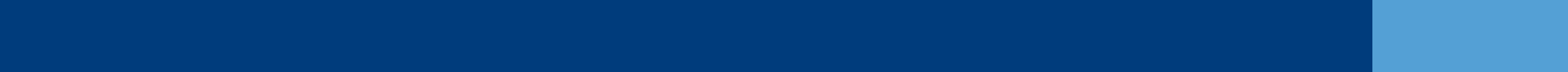 [Speaker Notes: Base the event classification on:

 Severity of event to people.
 Severity to facility; physically or operationally.
 Potential of condition to spread.
 Effort/resources required to control event.
 Effect event has on the surrounding community.
 Number and type of additional agencies affected by the event.]
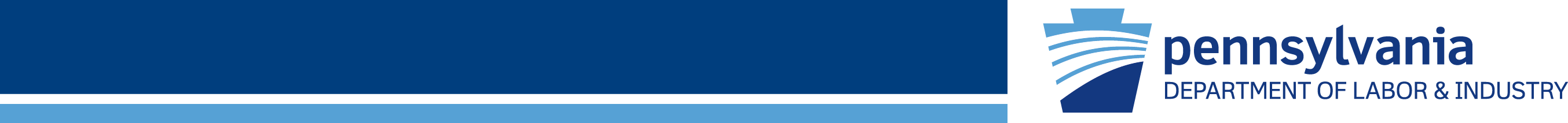 Unusual Event
An event has occurred on the facility but   does not affect:

	-Personnel safety
	-Public safety
	-The operation of the facility

On-site emergency responders only:
 Fire Brigade
 First Aid Squad
 HazMat Team
PPT-100-01
26
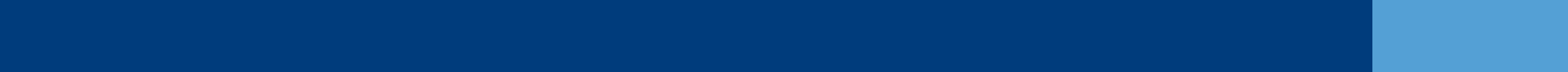 [Speaker Notes: An Unusual Event

Conditions or criteria for use might be, “An event has occurred on the facility but does not affect:

	Personnel safety
	Public safety
	The operation of the facility

On-site emergency responders only:
 Fire Brigade
 First Aid Squad
 HazMat Team”]
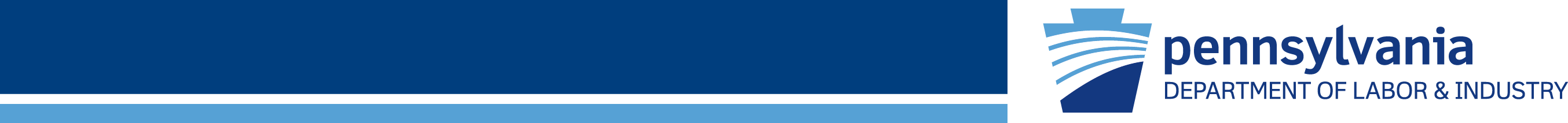 Alert
An event has occurred on the facility minimally affecting:

	-Personnel safety
	-Public safety
	-The operation of the 
	  facility

On-site emergency responders with possibility of off-site responders.
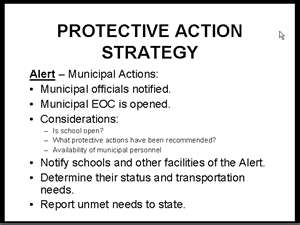 PPT-100-01
27
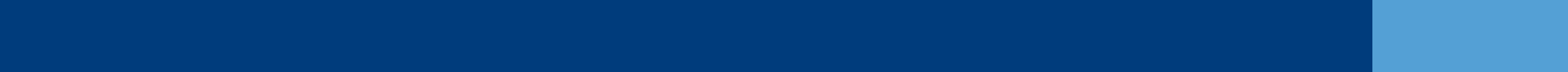 [Speaker Notes: Alert level 

Conditions for use may be, “An event has occurred on the facility minimally affecting:

	Personnel safety
	Public safety
	The operation of the facility

On-site emergency responders with possibility of off-site responders.”]
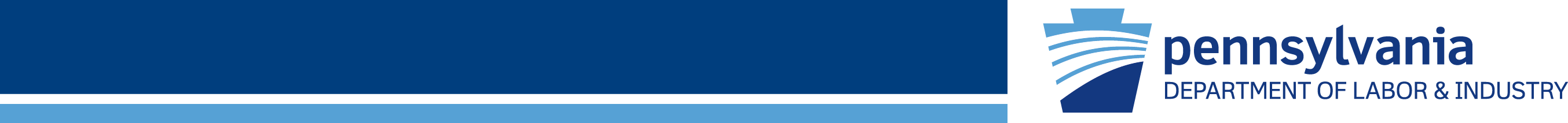 Site Emergency
An event has occurred on the facility which may greatly affect:

	-Personnel safety
	-Off-site public
	-The operation of the facility

 On-site emergency responders 
   along with off-site emergency 
   responders.
 Event may be of long duration.
 Evacuation may be required.
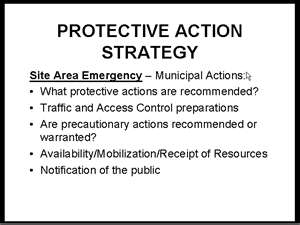 PPT-100-01
28
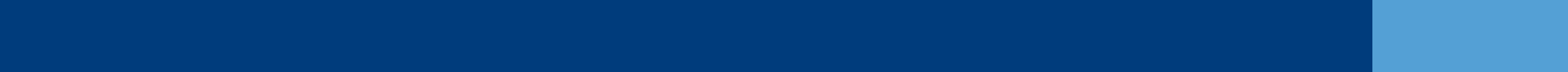 [Speaker Notes: Site Emergency

Conditions for use, “An event has occurred on the facility which may greatly affect:

	Personnel safety
	Off-site public
	The operation of the facility

 On-site emergency responders along with off-site emergency responders.
 Event may be of long duration.
 Evacuation may be required.”]
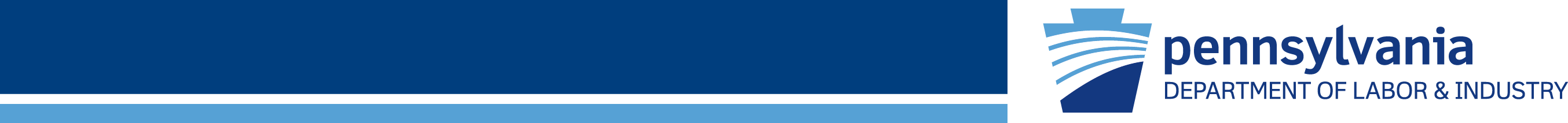 General Emergency
An event has occurred on the facility posing an imminent threat to:

	-Site Personnel
	-Off-site Public Safety
	-The operation of the 
	 facility

•   On-site emergency responders along with   
     off-site emergency responders.

•   Event will require extreme actions to stabilize.
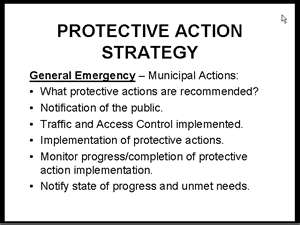 PPT-100-01
29
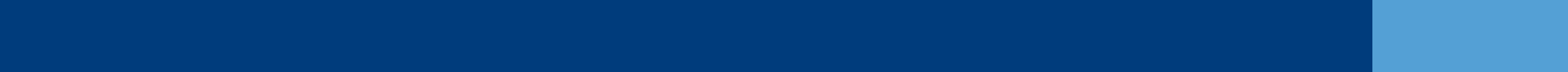 [Speaker Notes: A General Emergency is the highest magnitude for an event,

Conditions for use, “An event has occurred on the facility posing an imminent threat to:

	Site Personnel
	Off-site Public Safety
	The operation of the facility

•   On-site emergency responders along with off-site emergency responders.

•   Event will require extreme actions to stabilize.”]
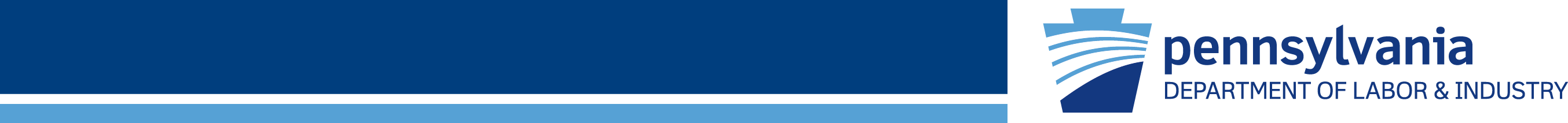 Communications
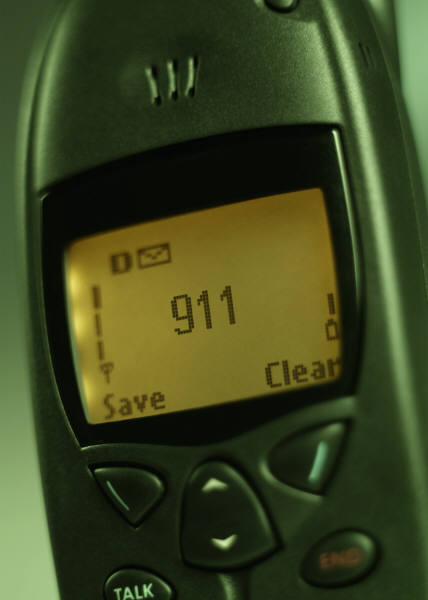 Complex events require more complex communications than just dialing 911!
PPT-100-01
30
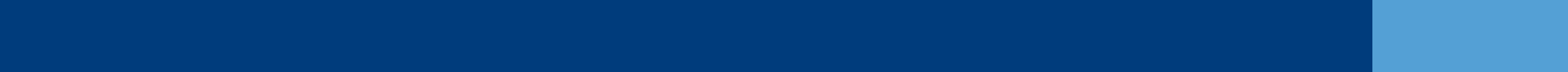 [Speaker Notes: Complex events require more complex communications than just dialing 911!]
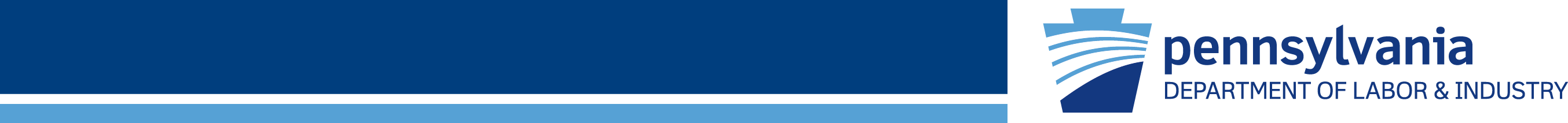 Communications
Provide direct lines.
 Alternate means.
 “Rumor Hotlines”
 Each person’s problem is        
    the most important
    during an emergency.
 Create filters and
    distribution methods.
 Log all messages.
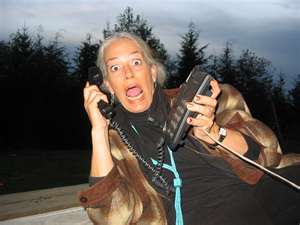 PPT-100-01
31
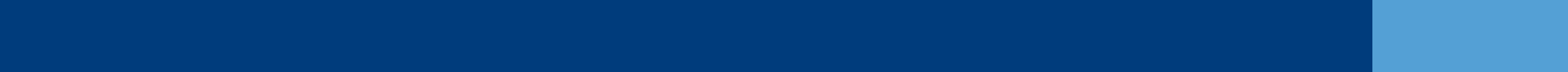 [Speaker Notes: You may want to,

 Provide direct lines.
 Alternate means.
 “Rumor Hotlines”
 Each person’s problem is the most important during an emergency.
 Create filters and distribution methods to direct calls to the proper action agency.
 Log all messages and provide for checking if requested actions were completed.]
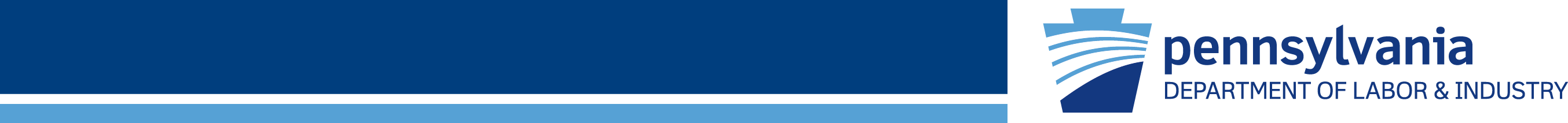 Alternate Communications
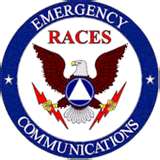 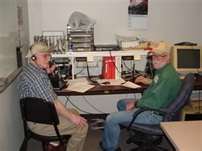 CB clubs.
Radio clubs.
Former military staff.
EBS contacts.
Assign a       
  Communications
  Coordinator and
  alternate.
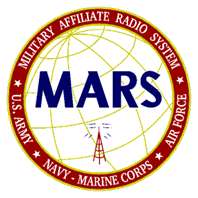 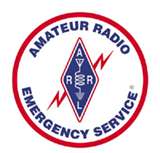 PPT-100-01
32
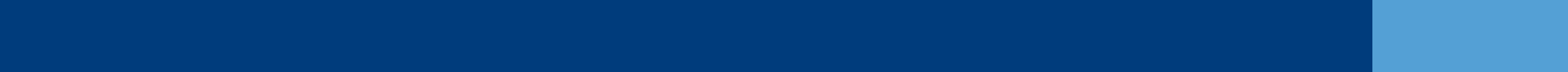 [Speaker Notes: Alternate communications might be required from other sources.

 CB clubs.
 Radio clubs.
 Former military staff.
 EBS contacts.
 Assign a Communications Coordinator and alternate to deal with this in planning and operations phase.]
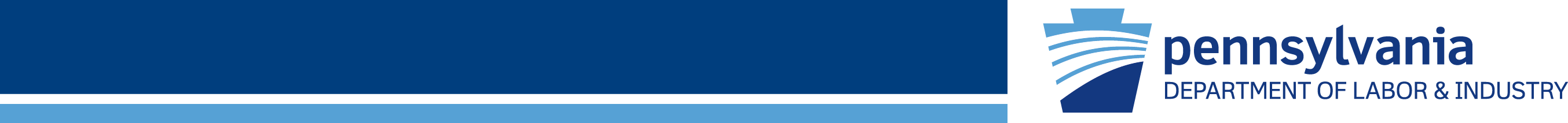 Contact Lists & Alternates
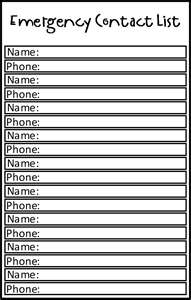 During an emergency is no time to find phone numbers or identify responsible persons.

Establish these lists during planning.
 
Update lists when persons vacate their assignment.
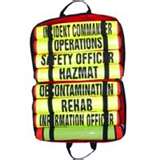 PPT-100-01
33
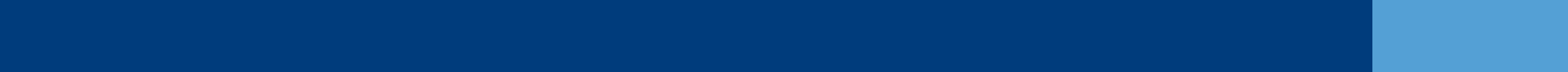 [Speaker Notes: During an emergency is no time to find phone numbers or identify responsible persons.

Establish these lists during planning, mindful to designate alternates should the primary be absent during an event.
 
Update lists when persons vacate their assignment.]
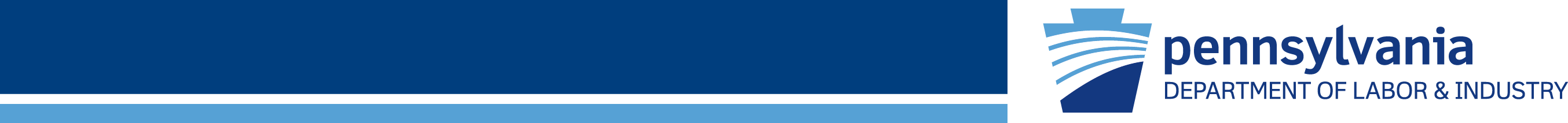 Resource Lists
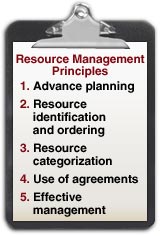 Determine resource requirements depending on type of event.

Obtain the needed resources and make agreements to use during an event.
PPT-100-01
34
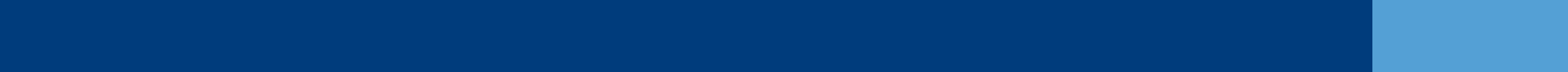 [Speaker Notes: Determine resource requirements depending on type of event and create a list or index.

Obtain the needed resources and make agreements to use them during an event.

Do not wait for an event before you make these response arrangements.]
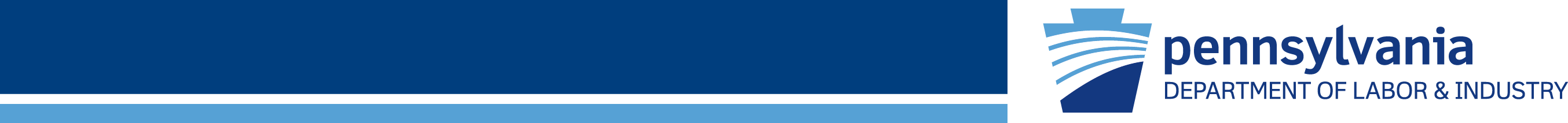 Action Plans
Assign an AP Number.
 Assign an initial event magnitude.
 Criteria for Implementing.
 Checklist, by action agency, of  
  those tasks to be implemented.

 Initial call-outs
 Procedures to be reviewed
 Technical information reviewed
 Support procedures
 Restoration procedures
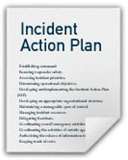 PPT-100-01
35
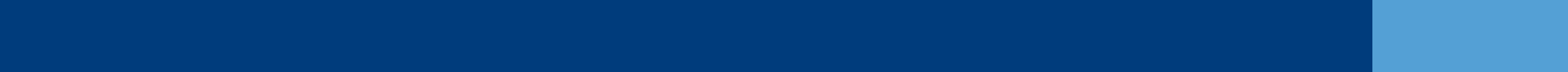 [Speaker Notes: Action Plans encapsulate response requirements for a particular incident. They detail who will respond and control efforts required.

 Assign an AP Number.
 Assign an initial event magnitude.
 Criteria for Implementing.
 Checklist, by action agency, of those tasks to be implemented.

 Initial call-outs
 Procedures to be reviewed
 Technical information reviewed
 Support procedures
 Restoration procedures]
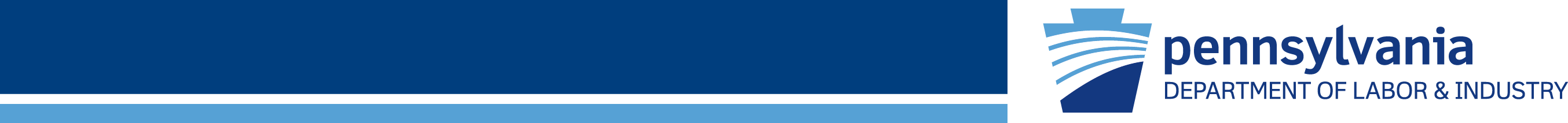 Action Plan Index (Examples)
Event				   Level

   300 Explosions
	301 Structures			    Alert
	302 Bulk Product: 
		Liquid or Gas	         Site Emergency
   400 Transportation Accidents
	406 Aircraft Accident	         General Emergency
PPT-100-01
36
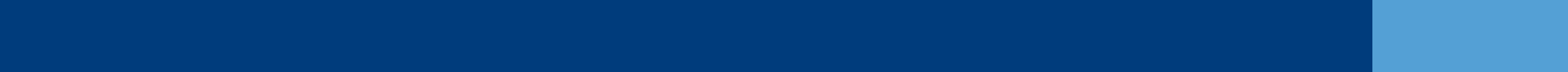 [Speaker Notes: For the Action Plans developed, create an index where they can be found during the determined event.]
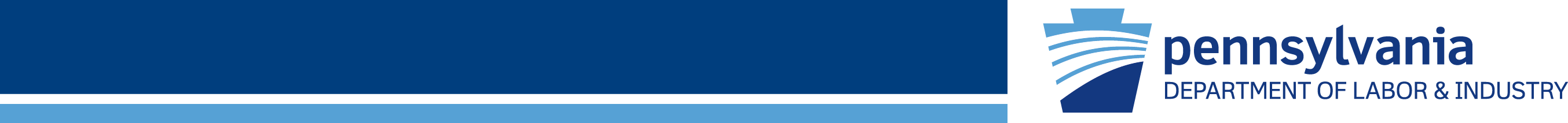 Basic Emergency Action Plans
Address need for immediate action to protect employees due to the occurrence of life-threatening or endangering exposure.

Examples:

Building & Site Evacuation
Hazardous Materials Spill
Urgent Employee Medical Treatment 
Workplace Violence
PPT-100-01
37
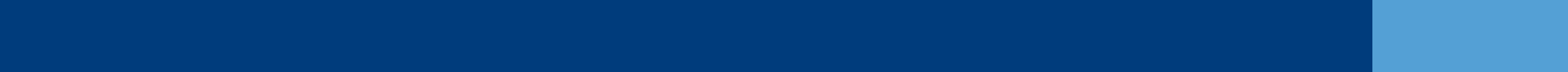 [Speaker Notes: Basic Emergency Action Plans address the need for immediate action to protect employees. 

Examples:

Building & Site Evacuation
Hazardous Materials Spill
Urgent Employee Medical Treatment 
Workplace Violence]
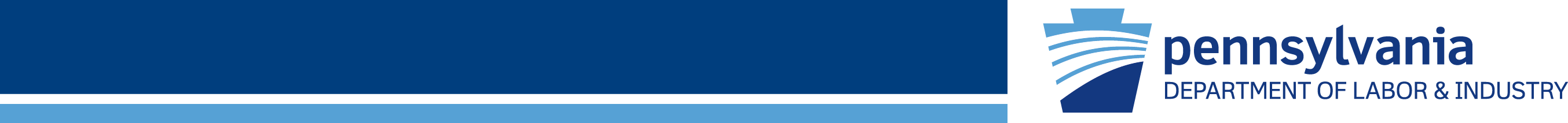 Checklists
Design checklists to cut down on written instructions.

It is easier to view a graphic than decipher long paragraphs of instructions.
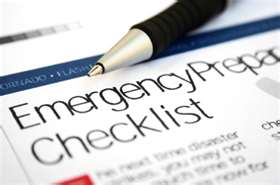 PPT-100-01
38
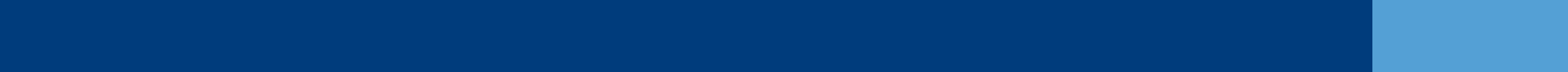 [Speaker Notes: After the written plan is developed, condense its contents into checklists which can be used during the event.
Checklists cut down on having to read written instructions.
It is easier to view a graphic than decipher long paragraphs of instructions.]
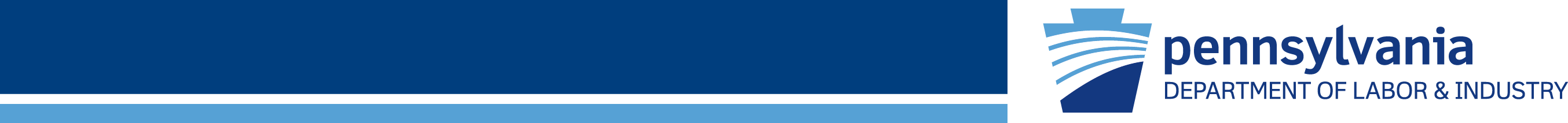 Continuing Operations
Backup operating records/documents.

 Locate secondary/tertiary records to restart
   operations.

 Does your facility have another location to
   continue operations?

 Is there rental property you can obtain?

 How do you minimize your down time?
PPT-100-01
39
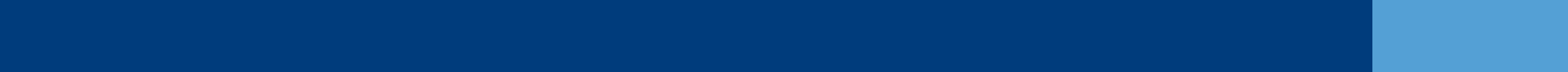 [Speaker Notes: To ensure continued operations of your facility,

 Backup operating records/documents.

 Locate secondary/tertiary records to restart operations.

 Does your facility have another location to continue operations?

 Is there rental property you can obtain?

 How do you minimize your down time?]
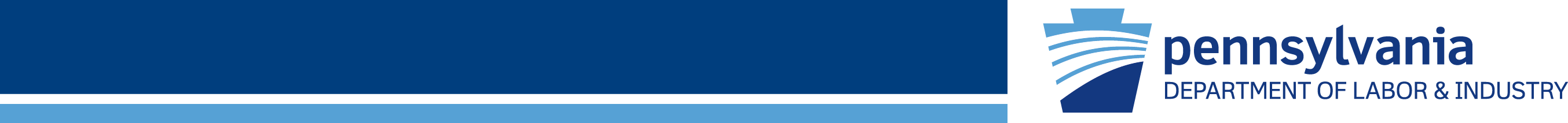 Command & Control
Conduct briefings with
   agency leaders.

 Conduct combined (all
   agency) briefings.

 Brief each on event
   developments and
   determine each agency’s
   required actions.
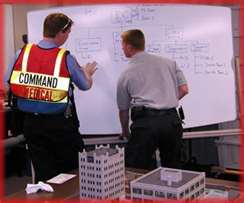 PPT-100-01
40
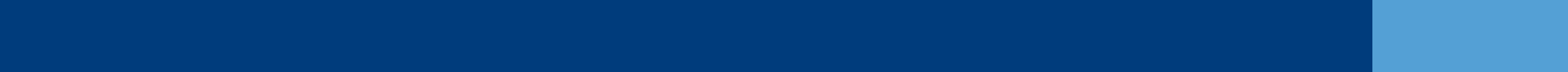 [Speaker Notes: When the actions are determined during planning or the event, brief agency leaders.
This will lead to combined (all agency) briefings during training and response.
Brief each on event developments and each agency’s required actions.]
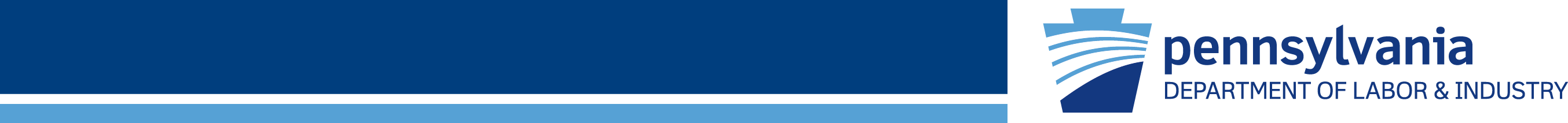 Mapping
Develop mapping strategies:

 Populated areas
 Evacuation routes/alternates
 Congregate Care Centers
 Road link capabilities

Determine security measures for:

 Populations
 Infrastructure locations
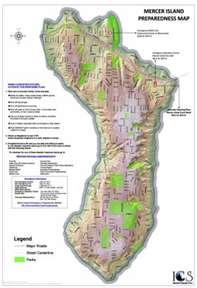 PPT-100-01
41
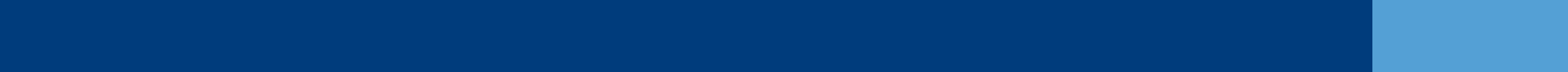 [Speaker Notes: Develop mapping strategies:

 Populated areas
 Evacuation routes/alternates
 Congregate Care Centers
 Road link capabilities

Determine security measures for:

 Populations
 Infrastructure locations]
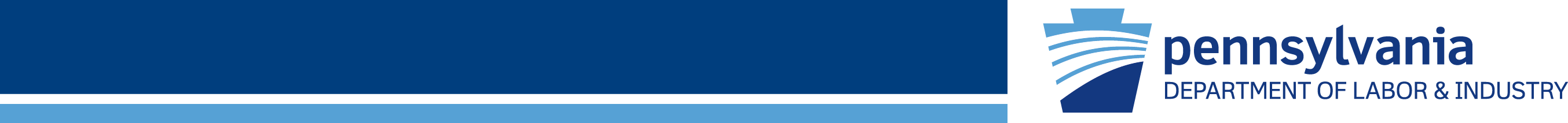 Mapping
Facility Target hazards:
	-Life
	-Property:
 High value materials
 Safety related equipment
 Bulk/hazardous storage
	-Important to Plant 			 Operations
 Fire pumps
 Emergency generators
	-Utilities
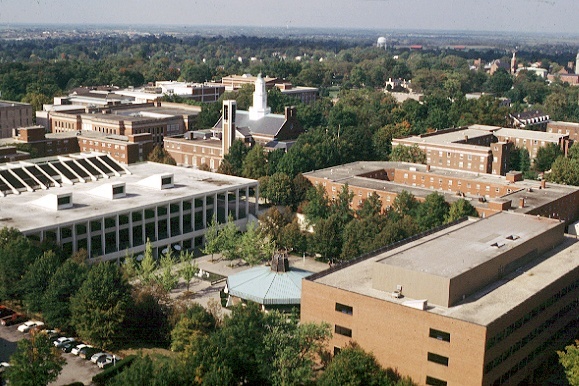 PPT-100-01
42
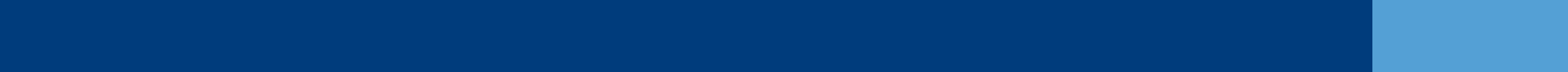 [Speaker Notes: In your Mapping, determine,

Facility Target hazards:
	-Life
	-Property:
 High value materials
 Safety related equipment
 Bulk/hazardous storage
	-Important to Plant Operations
 Fire pumps
 Emergency generators
	-Utilities]
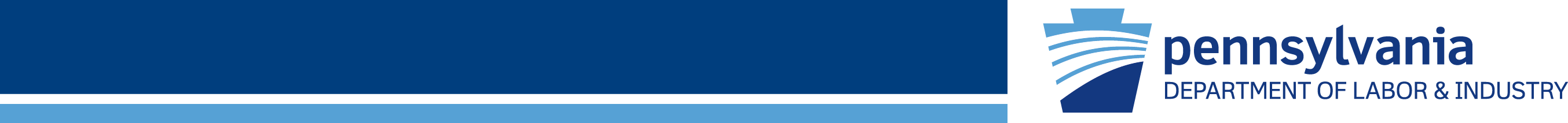 Mapping
Individual buildings

 Life hazards/evacuation 
   routes.
 Assembly points for 
   emergency teams.
 Access points for off-site
   agencies.
 Shutdown logics for
   equipment/processes.
 Emergency equipment
   locations.
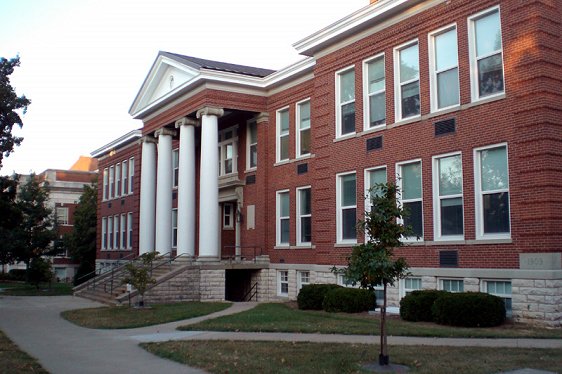 PPT-100-01
43
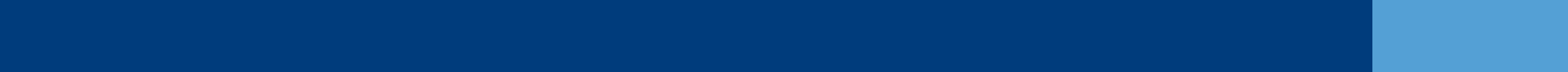 [Speaker Notes: Mapping should also include individual buildings and processes. Determine,

 Life hazards/evacuation routes.
 Assembly points for emergency teams.
 Access points for off-site agencies.
 Shutdown logics for equipment/processes.
 Emergency equipment locations]
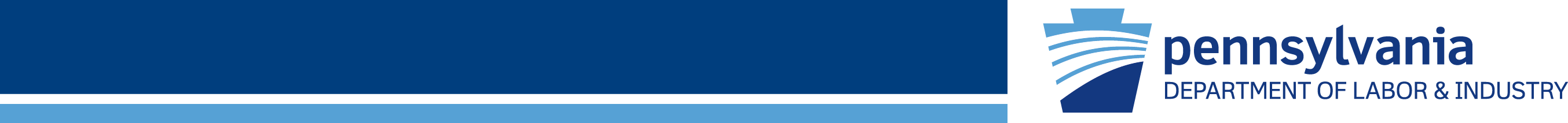 Mapping
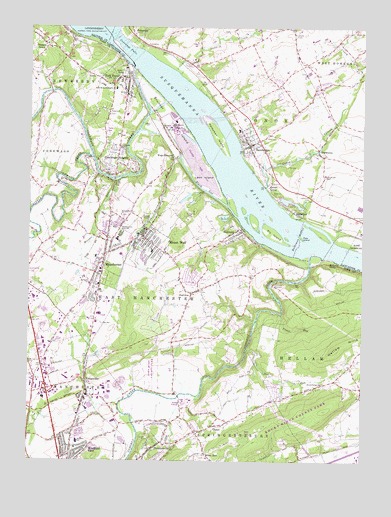 Use Topographic maps to determine potentially threatened areas.

Also determine areas subject to flooding.

Plot downwind drift for released gases or vapors.
PPT-100-01
44
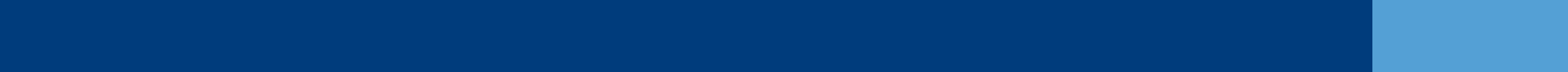 [Speaker Notes: Use Topographic maps to determine potentially threatened areas from explosions or hazardous materials releases.

Also determine areas subject to flooding.

Plot downwind drift for released gases or vapors.]
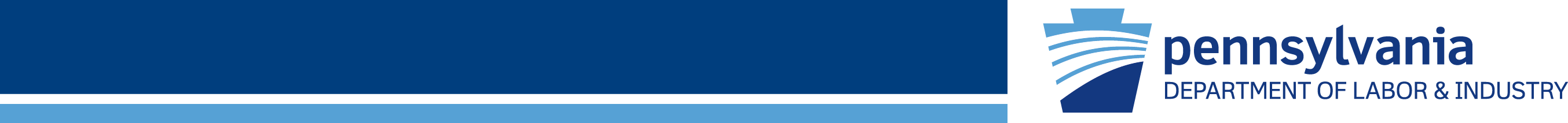 Information Logs
Adopt a means to Log Information:

Situation status
Resource status
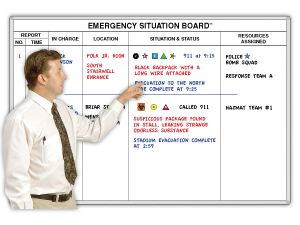 PPT-100-01
45
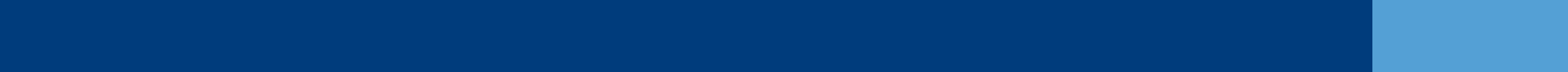 [Speaker Notes: Adopt a means to Log Information. 

 Situation status
 Resource status

This permits you to check on the status of various teams and groups; their placement and if they’ve fulfilled their duties for rest or reassignment.]
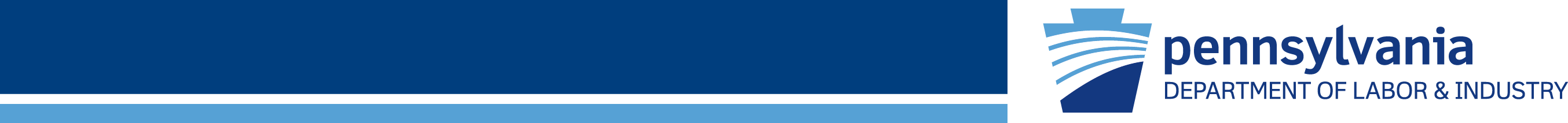 Disruptions
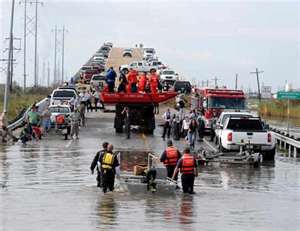 How would this affect
   access to your facility?

 Or evacuation from?

 What’s required to 
   over-ride the problem?
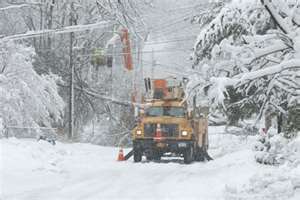 PPT-100-01
46
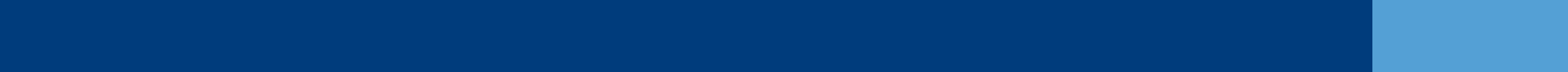 [Speaker Notes: During planning and training, determine likely disruptions and how you would respond to them.
Do you have in-house teams or must you rely on off-site emergency responders?
Will your staff evacuate?
If you are determined to respond with an on-site team, what’s required to over-ride the emergency?
Can you match resources to the needs you determined?]
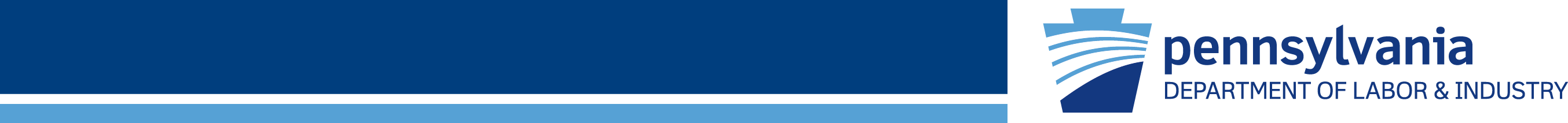 Protective Actions: Evacuation
To where?
By what means?
By what routes? Alternates?
Who sets-up the CCC
  (congregate care center)?
Who provides services?
Will they take pets??
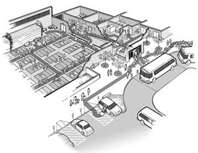 PPT-100-01
47
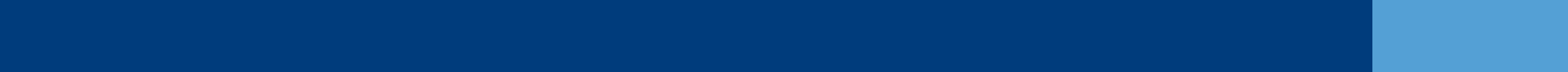 [Speaker Notes: Protective actions will be required based on type of event. You can either evacuate your staff or shelter in-place. If you evacuate,

To where?
By what means?
By what routes? Alternates?
Who sets-up the congregate care center (CCC)?
Who provides services?
Will they take pets?? (some staff may have assist dogs)]
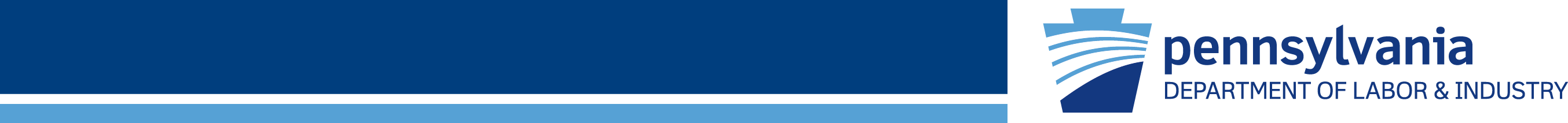 Protective Actions: Sheltering
American Red Cross is structured to set-up these shelters.

Staff trained to the needs of the population received.

You might also implement a combination of evacuating & sheltering.
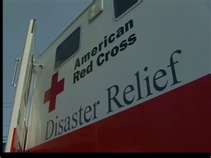 PPT-100-01
48
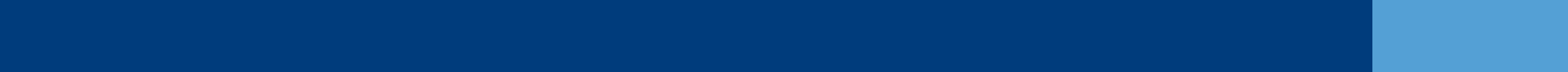 [Speaker Notes: If you elect to shelter in-place or evacuate to a sheltering location,

The American Red Cross is structured to set-up these shelters.

Staff is trained to the needs of the population received.

You might also implement a combination of evacuating & sheltering.]
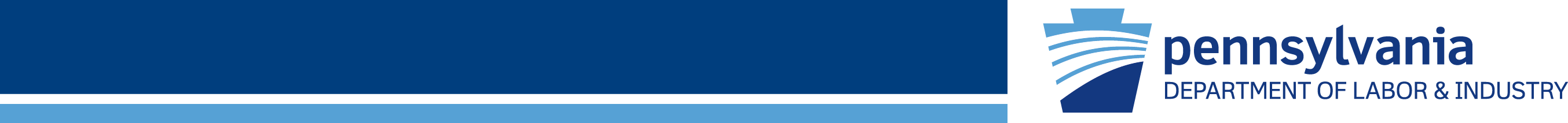 Impacting Off-Site Locations
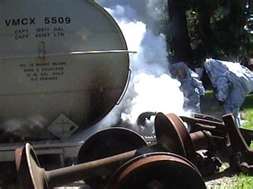 A release at your facility may directly impact off-site communities.

This impact may directly affect you if your neighborhood is involved.

Consider the needs the following may trigger:
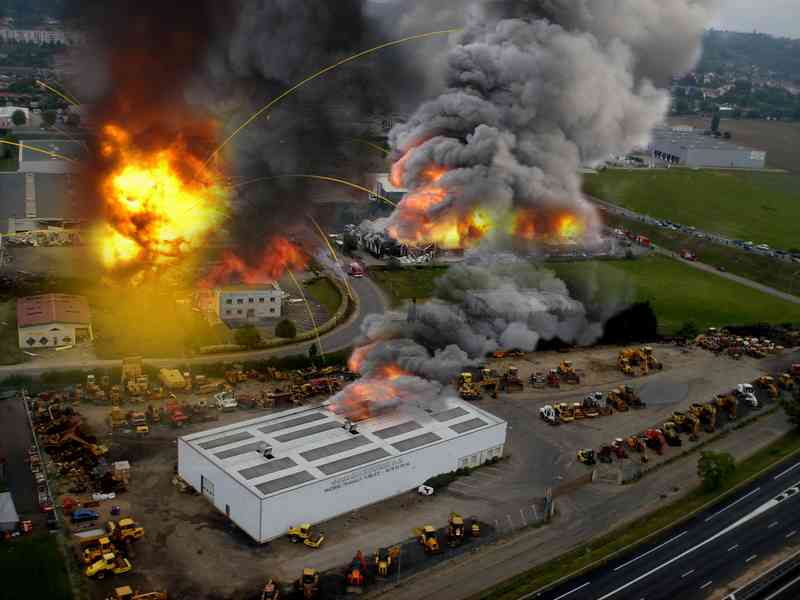 PPT-100-01
49
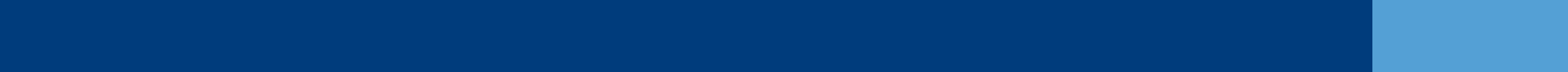 [Speaker Notes: Also consider what impact to off-site locations you facility’s incident may cause.

A release at your facility may directly impact off-site communities.

This impact may directly affect you if your neighborhood is involved.

Consider the needs the following may trigger:]
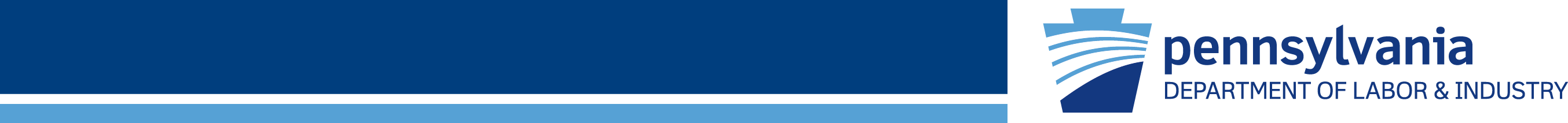 Special Considerations
Transportation Coordinator
-Provides transport for
 various groups.




Sheltering Coordinator
-Sets-up lodging and
 registration for moved
 groups.
-Establishes services.
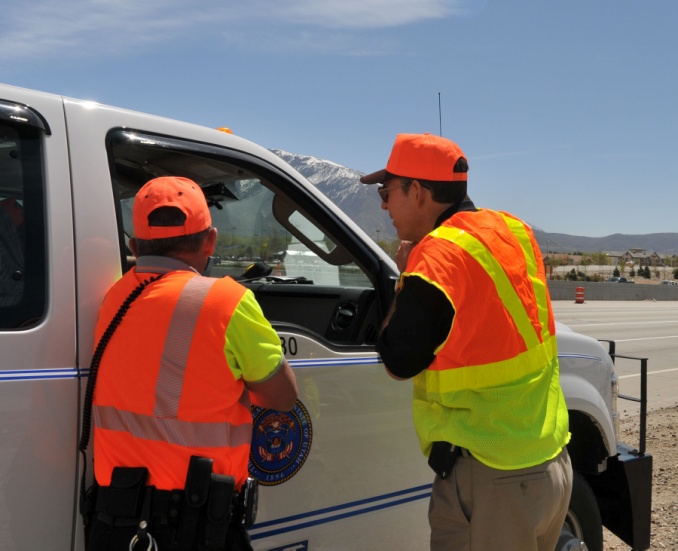 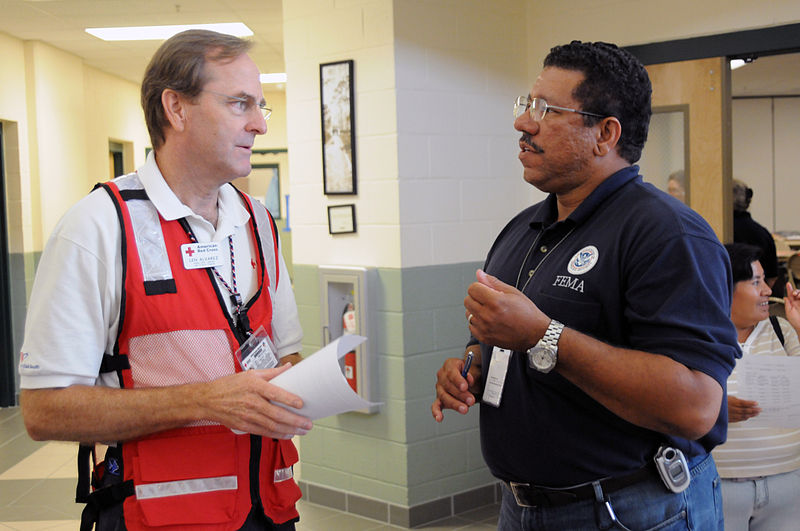 PPT-100-01
50
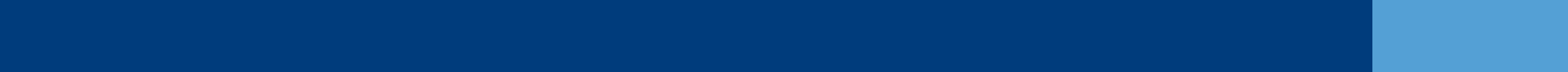 [Speaker Notes: Other special considerations to include in your plan.

A Transportation Coordinator
-Provides transport for various groups.

A Sheltering Coordinator
-Sets-up lodging and registration for relocated groups (accountability).
-Establishes services.]
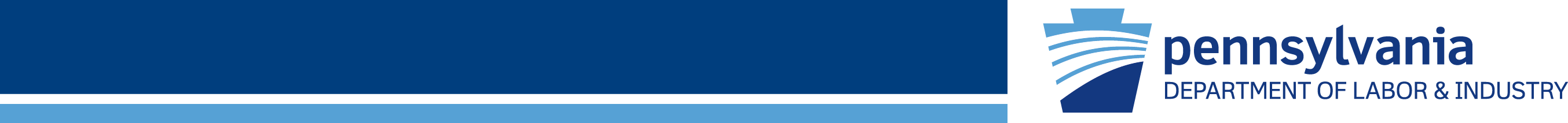 Where Does A School Go?
School concerns:

Evacuate or Shelter In-Place?
Some schools own their        
   buses and have paid
   drivers.
Accessibility to transport 
   is provided.
Schools “evacuate” their students each day at a given time.
Time of occurrence will determine their destination
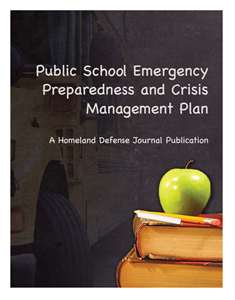 PPT-100-01
51
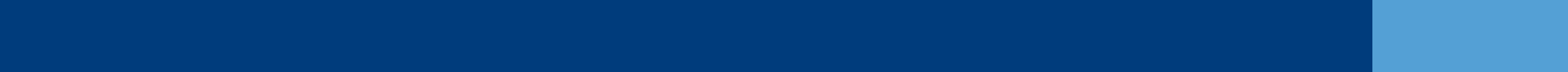 [Speaker Notes: Where will school students go?

Evacuate or Shelter In-Place?
Some schools own their buses and have paid drivers.
Accessibility to transport is provided.

Schools “evacuate” their students each day at a given time.
The time of occurrence will determine the students’ destination.]
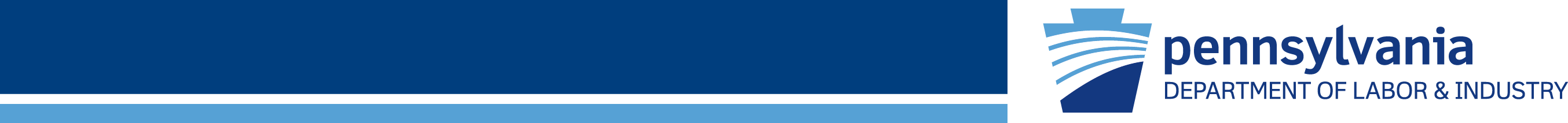 Student Transport
Special security & safety 
   issues.

Concerned parents may 
   create traffic problems
   during an evacuation by
   going to the school.
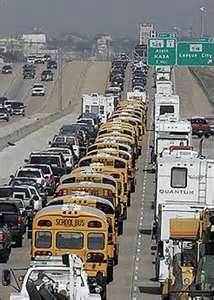 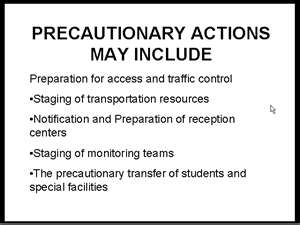 PPT-100-01
52
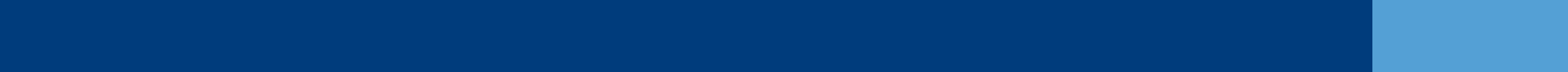 [Speaker Notes: Whether student transport or for your employees are there special security and safety issues?
If a school, concerned parents may create traffic problems during an evacuation by going to the school.
Let your plans and announcements to parents indicate the actions you’ll take to limit this traffic problem.]
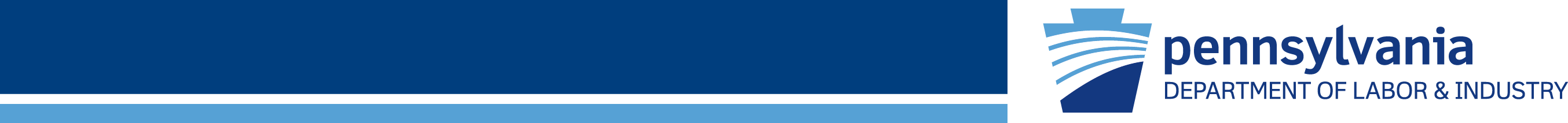 Elderly/Infirm
Special requirements:

 Transport.
 Medical Needs.
 Contacting family.
 The patience to explain                  
   the situation.
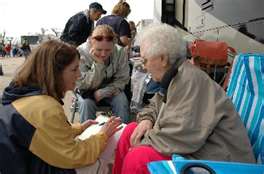 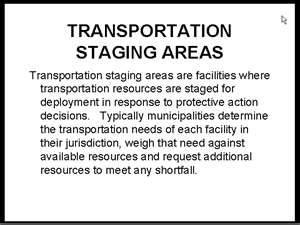 PPT-100-01
53
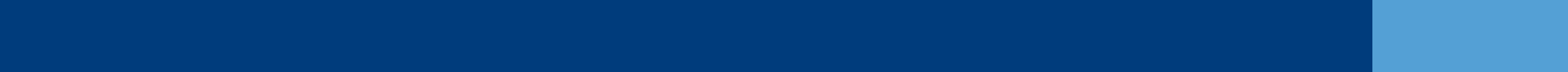 [Speaker Notes: With elderly and inform, special requirements involve,

 Transport.
 Medical Needs.
 Contacting family.
 The patience to explain the situation to affected persons.]
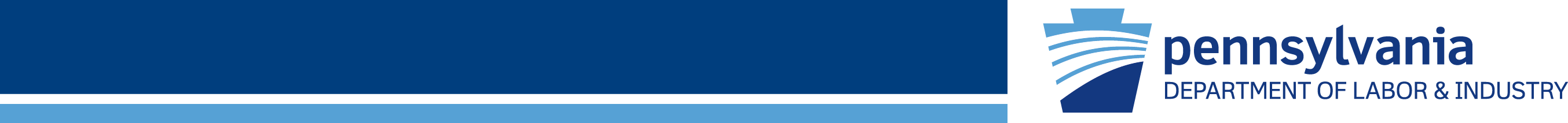 Toddlers and Infants
Some facilities have Day Care. This presents its own special concerns for evacuation or sheltering.

Feeding
Clothing
Medication
Attention spans
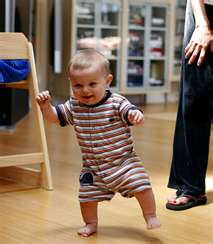 PPT-100-01
54
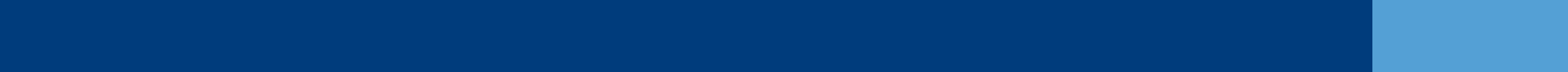 [Speaker Notes: Some facilities have a Day Care. This presents its own special concerns for evacuation or sheltering.

Feeding
Clothing
Medication
Attention spans of parents you’re briefing.]
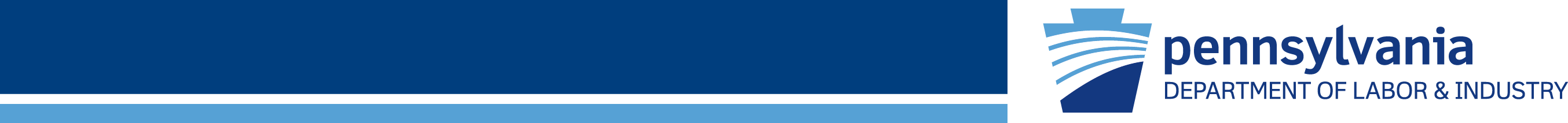 Special Friends
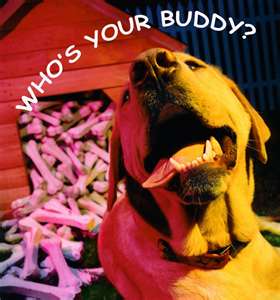 Some shelters do not take pets.

Determine what arrangements have been made for receiving pets.

Some owners are adamant: “If you won’t take my pet,   I won’t go!”
PPT-100-01
55
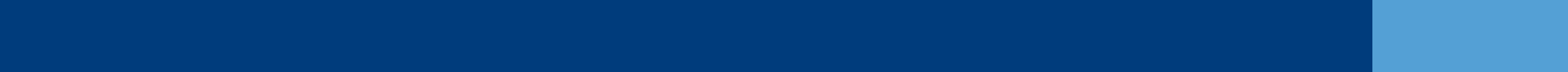 [Speaker Notes: If you’re planning to move your group to a shelter, some shelters do not take pets.

This impacts guide dogs or civilians in the threatened area off-site.

Determine what arrangements have been made for receiving pets.

Some owners are adamant: “If you won’t take my pet, I won’t go!”]
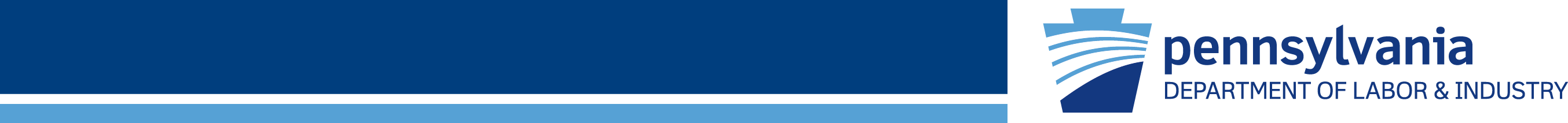 Special Needs
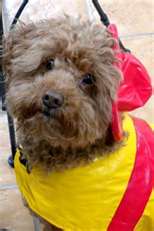 Remember, pets are people, too.

Some of your employees may also have assist dogs.
PPT-100-01
56
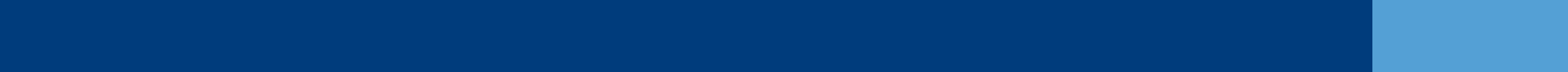 [Speaker Notes: Remember, pets are people, too.

Some of your employees may also have assist dogs.]
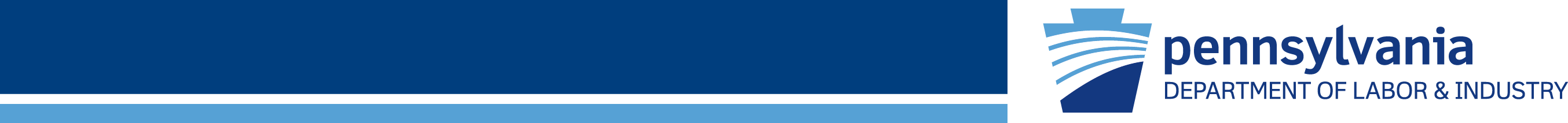 Rescue
Group rescue for pets.

Evaluate the resources  
  required for this rescue.

List them.

Could your agency provide 
  them in a timely fashion.

How do demands change if 
  this is a water rescue of  
  people?
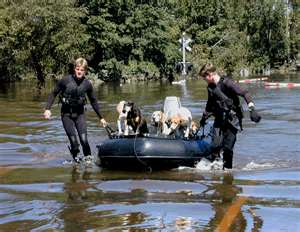 PPT-100-01
57
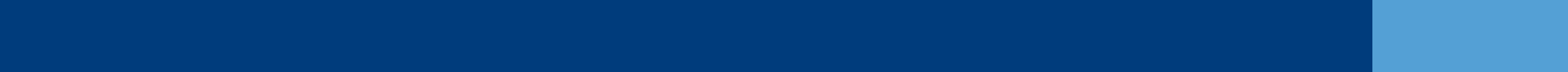 [Speaker Notes: Some locales have special pet or animal rescue concerns.

Evaluate the resources required for this rescue.

List them.

Could your agency provide them in a timely fashion.

How do demands change if this is a water rescue of people?]
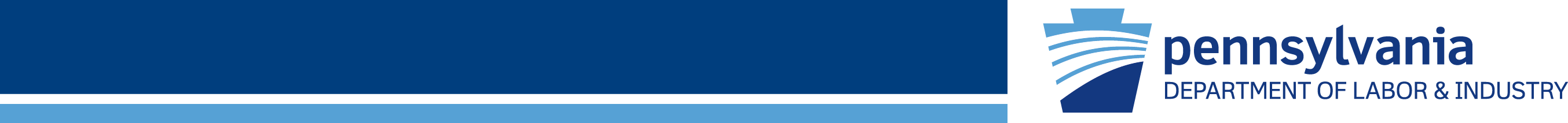 Livestock
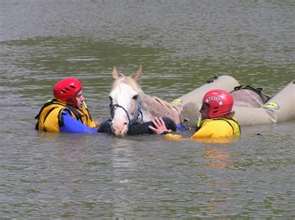 Animal rescue training  available (e.g. Penn State Agricultural Extension).
PPT-100-01
58
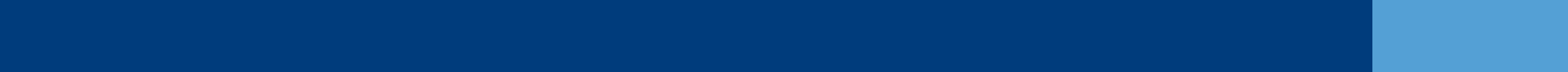 [Speaker Notes: For livestock, animal rescue training is available (e.g. Penn State Agricultural Extension).]
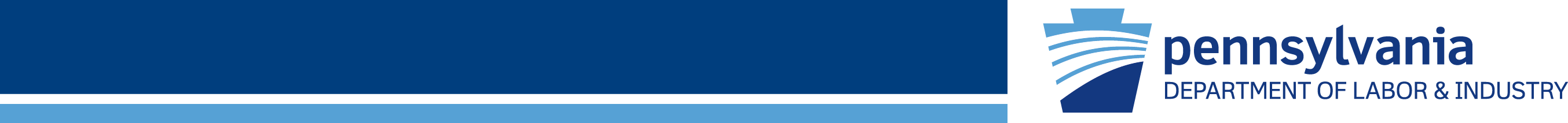 Community Volunteers
Consider:

Varying Talents

Availability

Training needs

Equipment needs

Transport needs
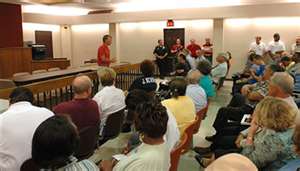 PPT-100-01
59
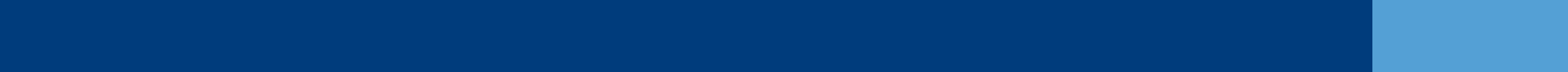 [Speaker Notes: You may not have the numbers of staff available in-house to satisfy response needs.
This may require that you rely on community volunteers. Consider,

Varying Talents required by actions determined.

Availability of a volunteer staff.

Training needs.

Equipment needs.

Transport needs to get them to your location.]
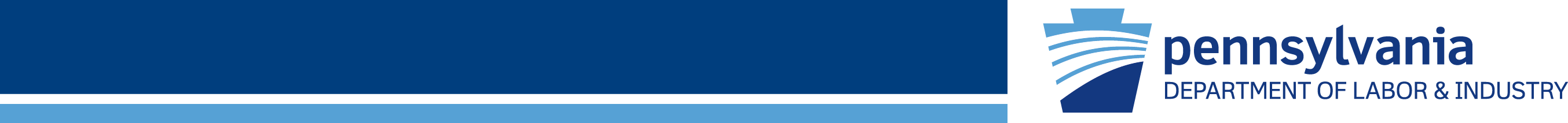 Community Emergency Response Team
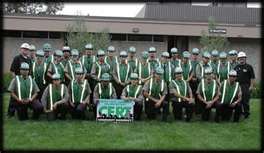 Guidance Exists for 

 Training
 Assigning
 Equipping
 Communicating
PPT-100-01
60
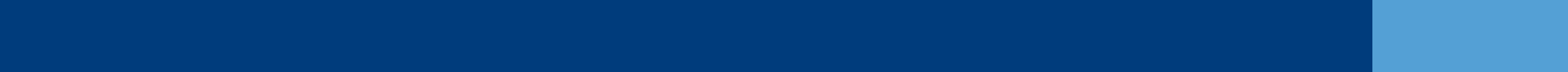 [Speaker Notes: Some community emergency response teams have been created and guidance exists for, 

 Training
 Assigning
 Equipping
 Communicating]
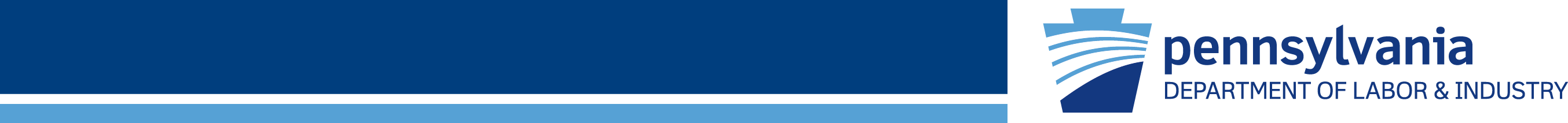 Existing Agencies
Include:

Fire Service
EMS Service
Police Service
HazMat Teams

Magnitude of your event may stress these agencies.
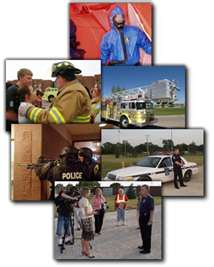 PPT-100-01
61
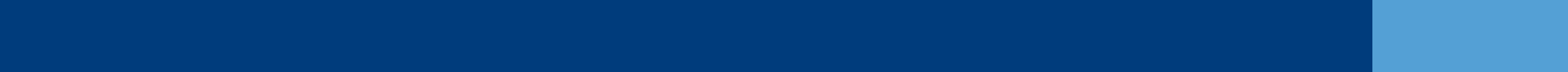 [Speaker Notes: Some existing agencies on which you may rely include:

Fire Service
EMS Service
Police Service
Hazardous Materials Teams

The magnitude of your event may stress these agencies especially if others need the same assistance for the same event.]
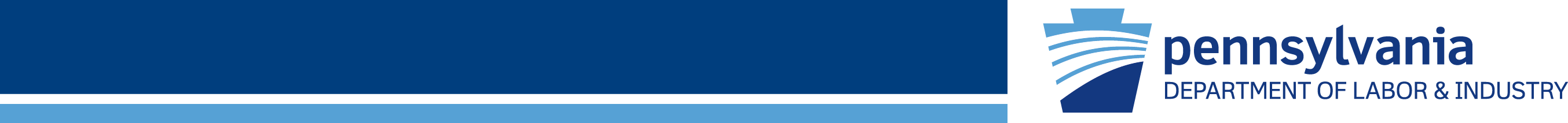 Train Your Staff
On their duties.
 Policies.
 Reporting methods.
 Communications.
 Documentation.
Authority assigned.

Emergency actions    
  allowed.

Conduct multi-agency 
  drills to perfect
  response capabilities.

Critique drills and 
  modify plans.
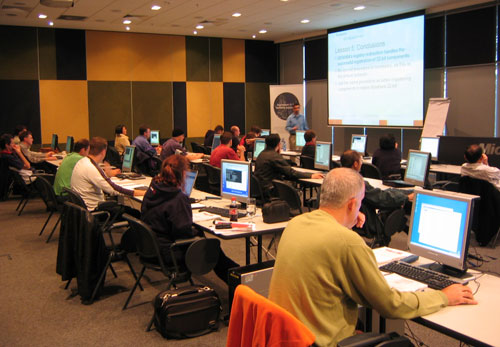 PPT-100-01
62
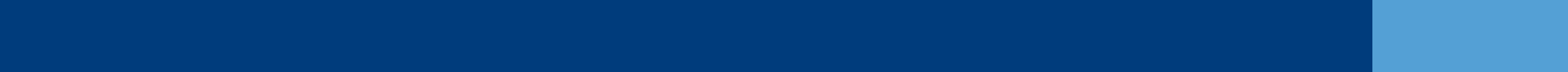 [Speaker Notes: Once your plan is developed and assignments made, train your staff on their duties and policies.
Stress the communication process and documentation required.
Apprise each member of their authority, actions and to whom they each report.
Conduct drills to perfect capabilities and critique actions to modify your plans.]
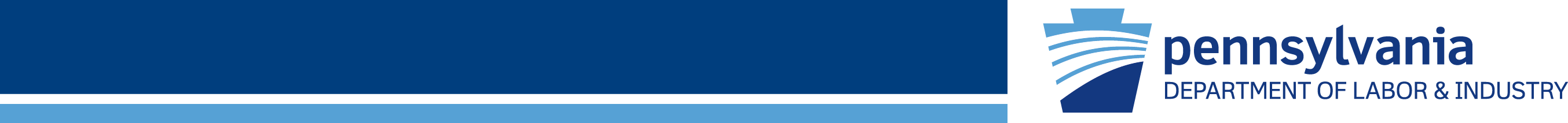 Train Your Staff
Conduct multi-agency 
   drills to perfect 
   response capabilities.

 Critique drills and 
   modify plans.
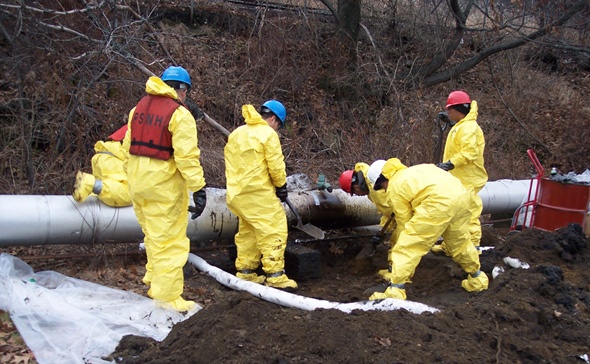 PPT-100-01
63
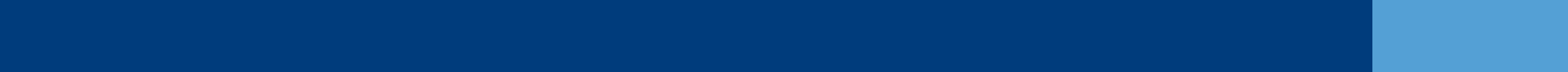 [Speaker Notes: Where reliance is placed on working with contractors or off-site agencies, conduct multi-agency drills.
Critique these drills to also modify your plans.]
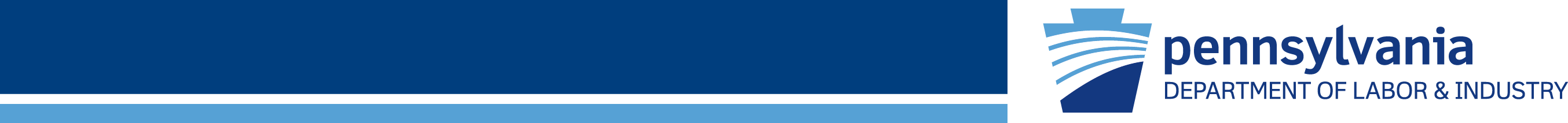 Kits
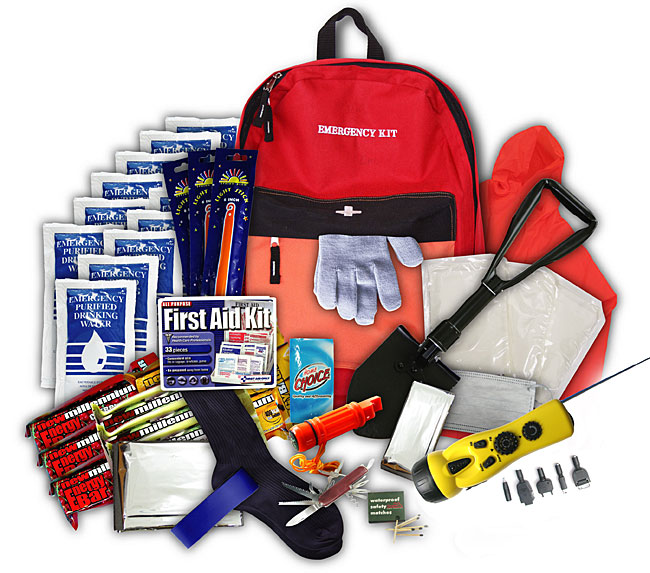 Specialty response kits can be constructed for individuals as well as action teams.

When the emergency begins is no time to determine and gather the needed supplies.
PPT-100-01
64
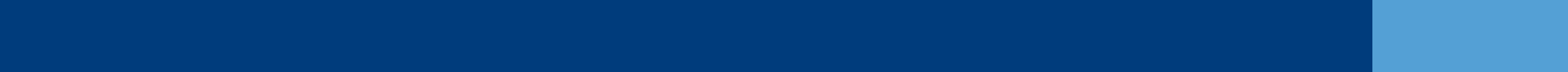 [Speaker Notes: Specialty response kits can be constructed for individuals as well as action teams.

When the emergency begins is no time to determine and gather the needed supplies.]
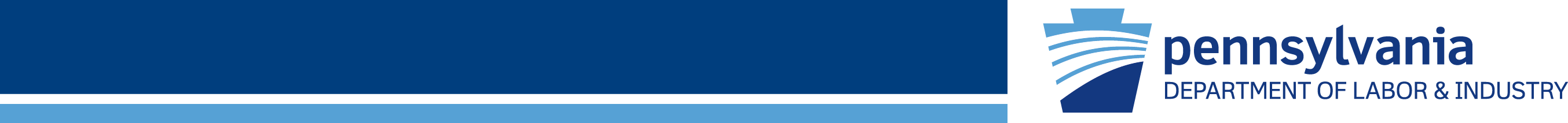 Response
Consider the various emergency types and
  magnitudes.

 Match resources which may be required for
  each type.

 Allow for rotation of responders and the need
  for additional resources.

 Also consider:

“What if you have an emergency and nobody shows up to help?”
PPT-100-01
65
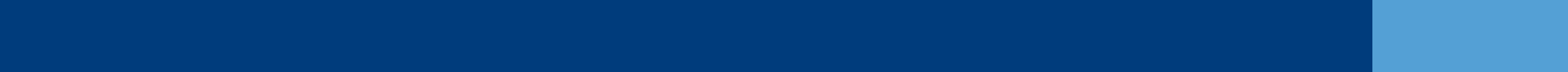 [Speaker Notes: Consider the various emergency types and magnitudes.

 Match resources which may be required for each type.

 Allow for rotation of responders and the need for additional resources.

 Also consider:

“What if you have an emergency and nobody shows up to help?”
The emergency may engulf a geographic area which will erode response capabilities of many agencies. Others will have needs, not just your location.]
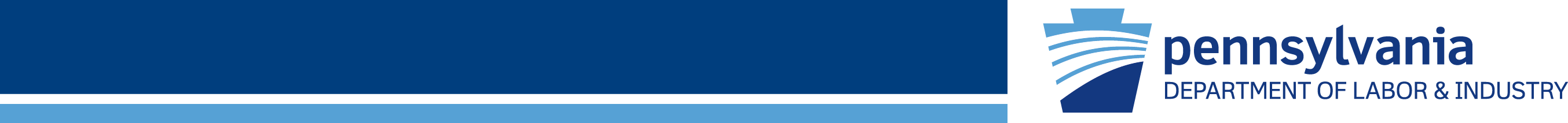 Fire Emergencies
Processes,
 Single buildings,
 Industrial complexes,
 Unique facilities.

 Evacuation?
 In-place sheltering?
 Combination?
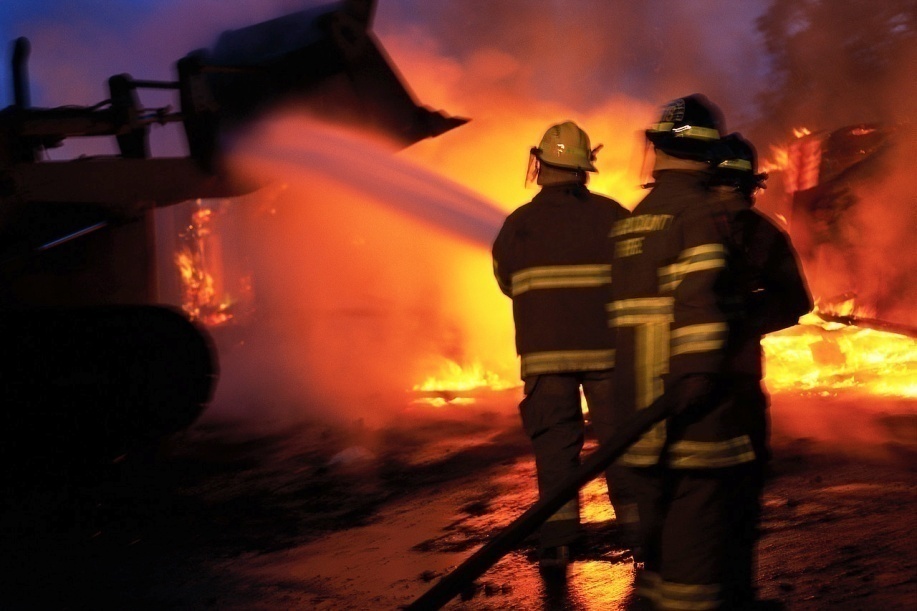 PPT-100-01
66
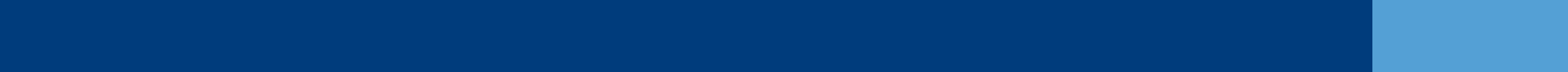 [Speaker Notes: Fire emergency planning. Look at,

 Processes,
 Single buildings,
 Industrial complexes,
 Unique facilities.

 Evacuation?
 In-place sheltering?
 Combination?]
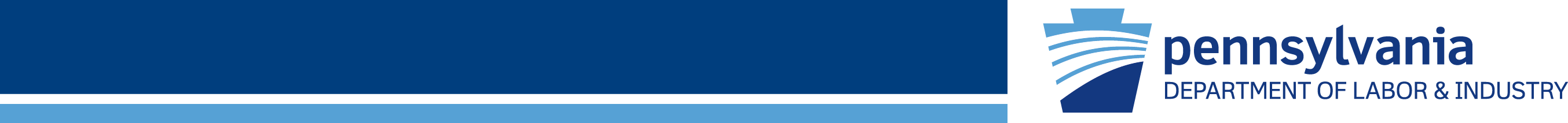 Industrial Losses
Will it rebuild?

If it rebuilds, what’s the life expectancy?

Is it a major employer for the area?

Short-term effects.

Long-term effects.
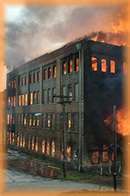 PPT-100-01
67
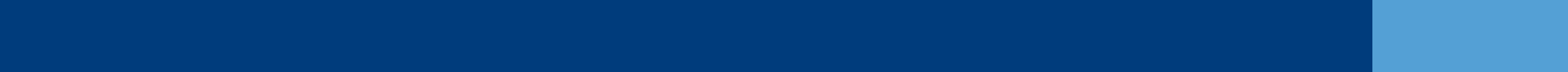 [Speaker Notes: If you have an industrial facility, consider,

Will it rebuild?

If it rebuilds, what’s the life expectancy?

Is it a major employer for the area?

Short-term effects.

Long-term effects.]
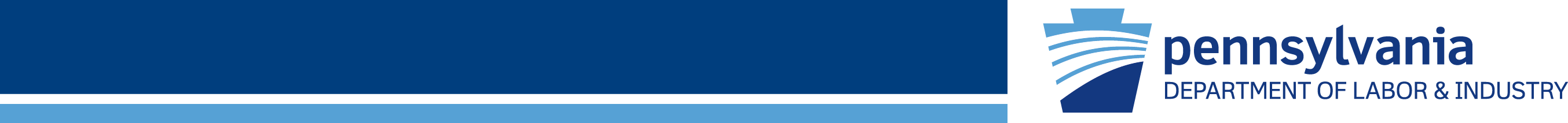 Handle Alone or Mutual Aid?
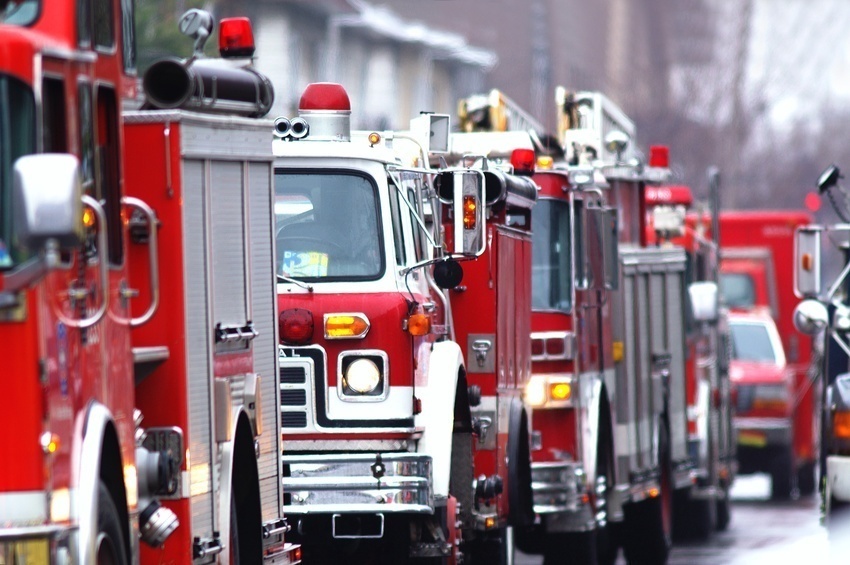 What fixed systems
  exist?
What systems will be
  stressed?
Your Fire Brigade?
With off-site help?
Access available?
Support requirements?
PPT-100-01
68
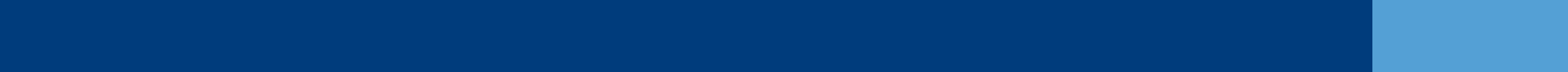 [Speaker Notes: How will you handle the event? Yourself or with help?

What fixed systems exist in-house?
What systems will be stressed?
Your Fire Brigade?
With off-site help?
Access available?
Support requirements?]
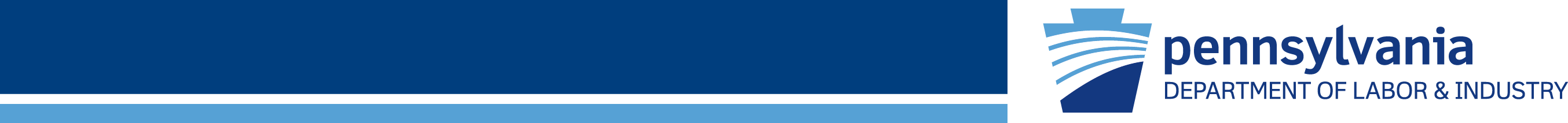 Medical Emergencies
What unique
  requirements?

Will the numbers
  involved stress the
  support services?

Will they inundate the
  medical facilities and
  staff?
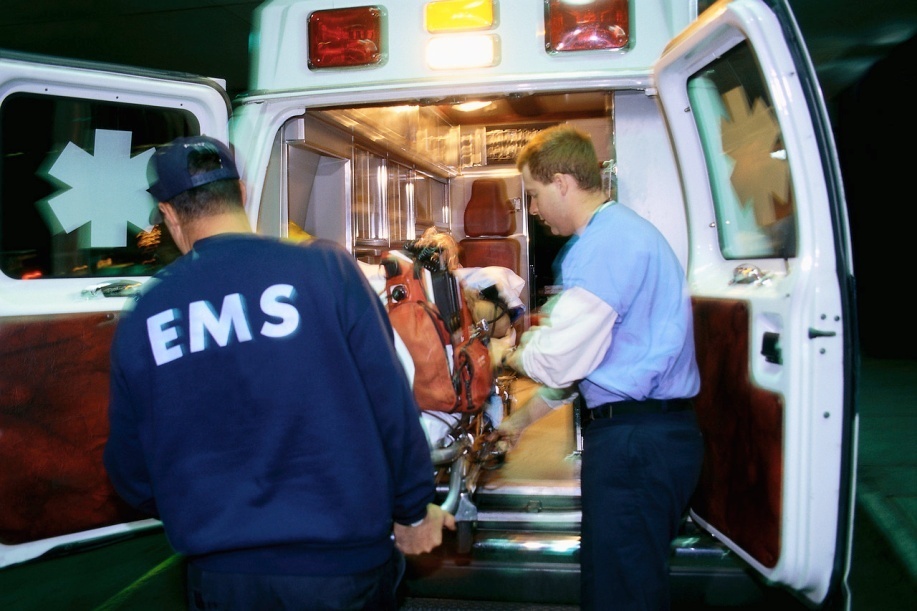 PPT-100-01
69
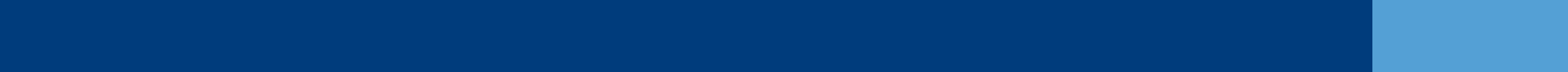 [Speaker Notes: For medical emergencies,

What unique requirements may result?

Will the numbers involved stress the support services due to mass casualties resulting?

Will they inundate the medical facilities and staff? Would an in-house medical response team for triage aid in reducing this overwhelming situation?]
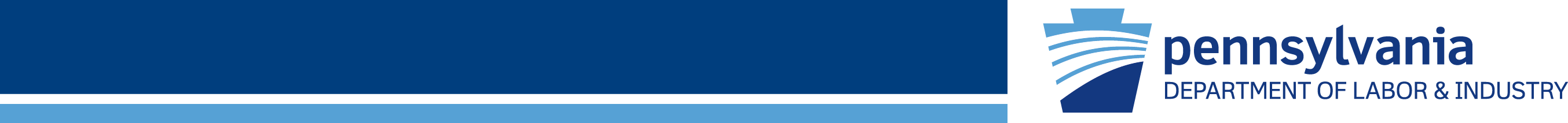 Incident Command System: EMS
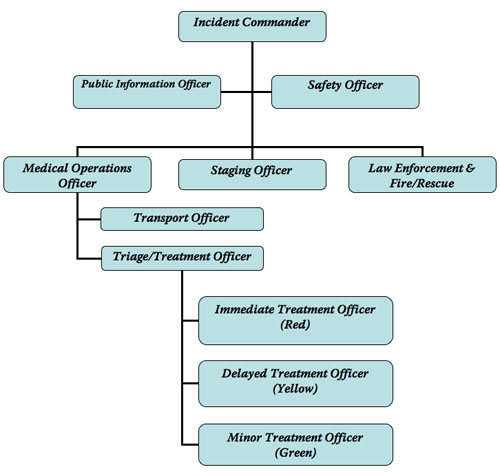 PPT-100-01
70
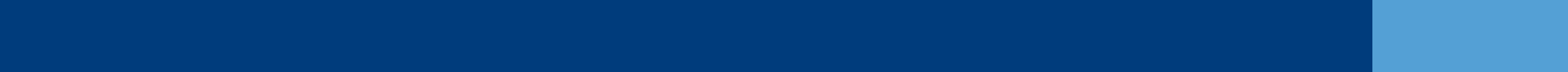 [Speaker Notes: The Incident Command System provides for “locking-in” individual agencies which may respond.]
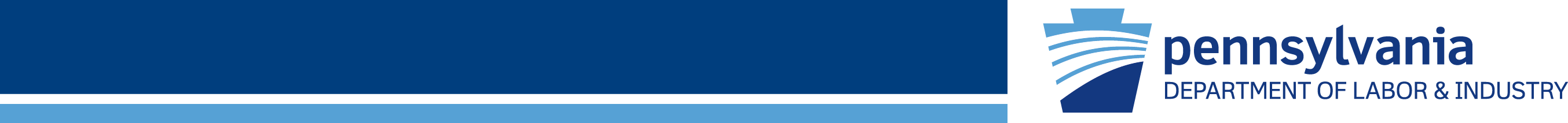 Special Support
Can you obtain?

Will other agencies need to support?

What if the special units suffer an incident?
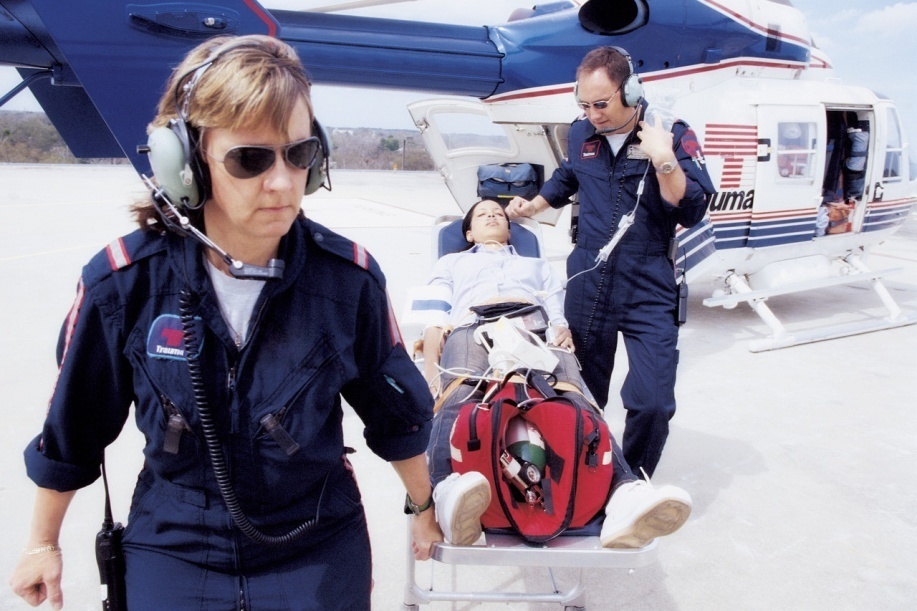 PPT-100-01
71
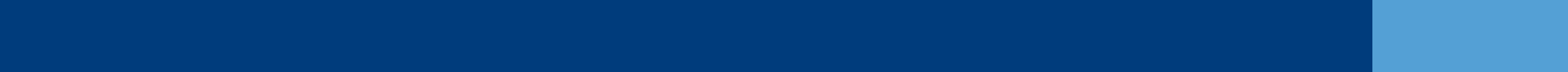 [Speaker Notes: If special support is determined,

Can you obtain them in a timely fashion?

Will other agencies need to provide support?

What if the special units suffer an incident? Do you have backup?]
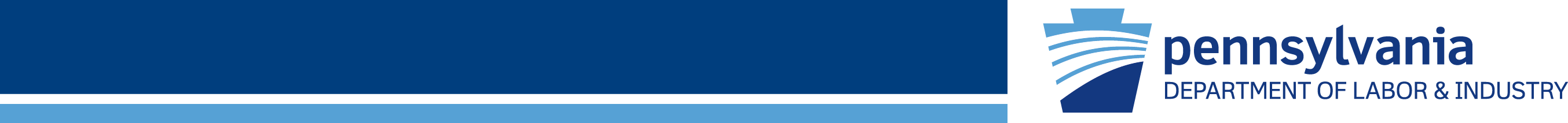 Water Emergencies
If you’re near water, you’ll need:

Rescue means
Personal protection (PFDs)
Alerting means
Transport means
Medical treatment
Relocation center

If you’re near water, you’ll need “Water Stuff”
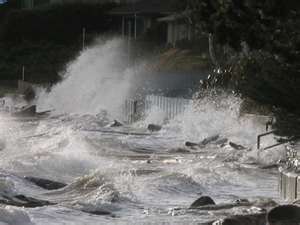 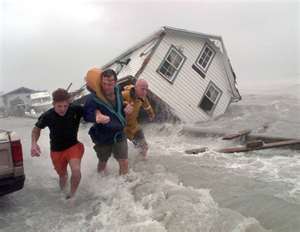 PPT-100-01
72
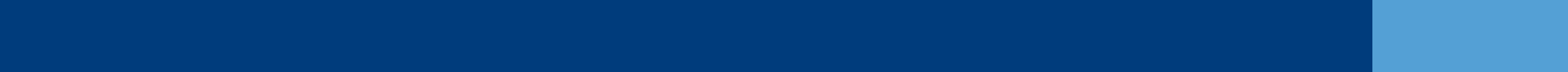 [Speaker Notes: For water emergencies, if you’re near water, you’ll need:

Rescue means
Personal protection (PFDs)
Alerting means
Transport means
Medical treatment
Relocation center

If you’re near water, you’ll need “Water Stuff.”]
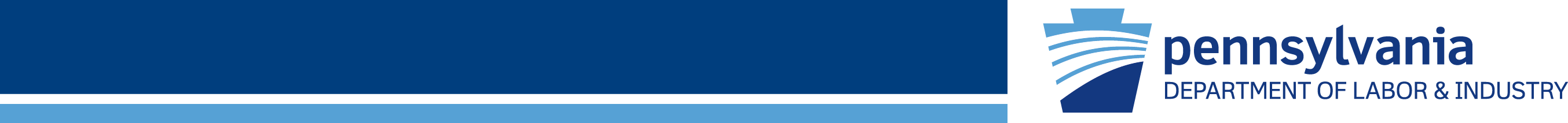 The Watch
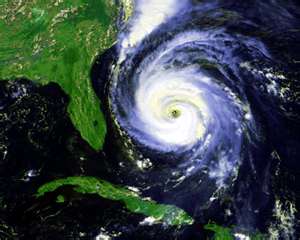 Review plans while anticipating a weather event.

Determine methods to “secure” the facility against impact.

How will other seasonal weather conditions impact your plan?
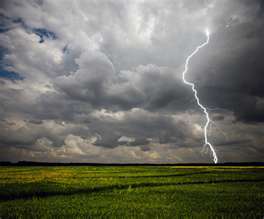 PPT-100-01
73
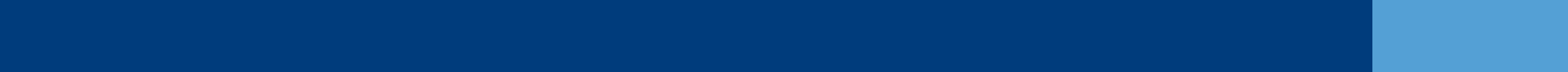 [Speaker Notes: The Watch. Nothing has happened yet, but a weather situation may unfold which stands alone as the emergency event. Or, during another type of incident, weather may further impact your response.

Plan for various weather emergencies.
Review plans while anticipating a weather event.
Determine methods to “secure” the facility against impact.
How will other seasonal weather conditions impact your plan?]
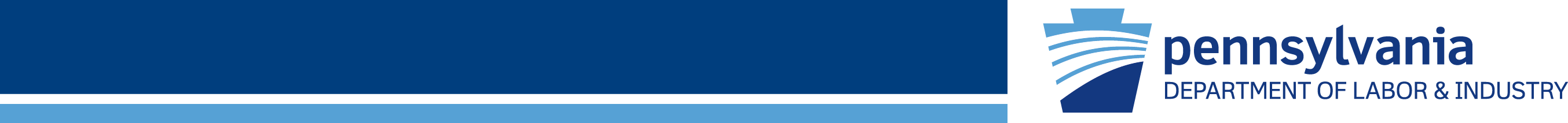 The Warning
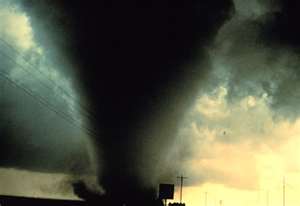 Xenia, Ohio, April 3-4, 1974





The Impact Results
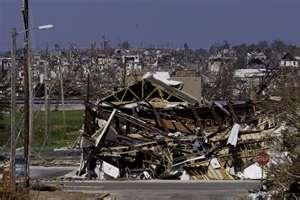 PPT-100-01
74
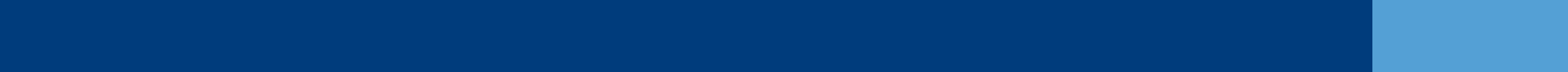 [Speaker Notes: The Warning. The next stage after The Watch. Something is imminent.
Review the impact and needs determined by past emergencies to include in your own response.]
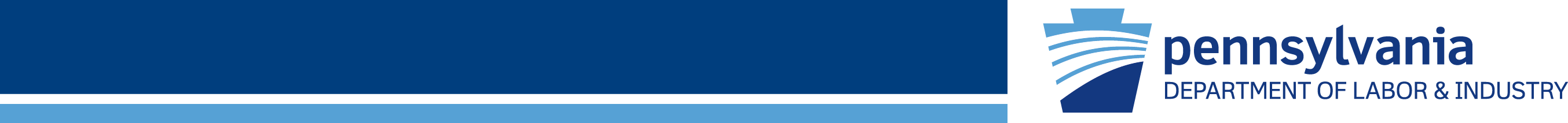 Disruption
What needs to be restored?

Is this a short-term or long-term event?

Can alternate means be implemented while restoration is being achieved?
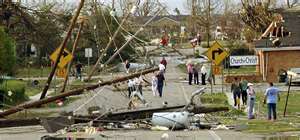 PPT-100-01
75
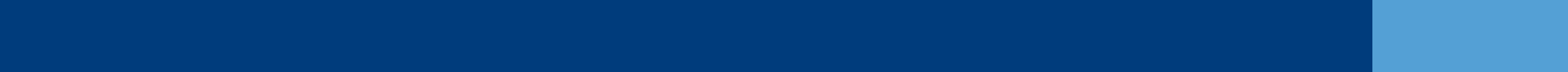 [Speaker Notes: During an event there will be system disruption. Restoration on your part may have to wait until the weather event has passed. Utility companies have their own response teams to restore services during bad weather. They’re trained in safety if they have to operate in such conditions. Your safest restoration may be after the passing of the threat.

Ask,

What needs to be restored? 

Is this a short-term or long-term event?

Can alternate means be implemented while restoration is being achieved?]
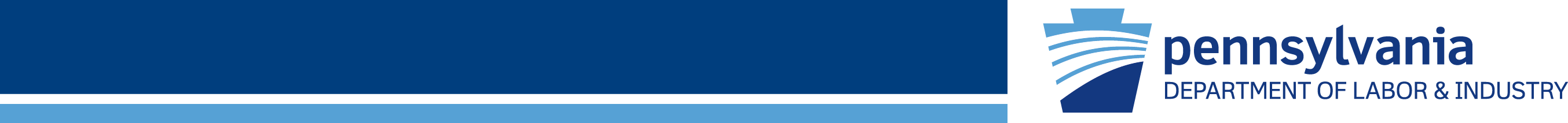 Save or Relocate?
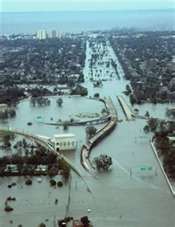 What event level?

Long-term?

Effects on persons and the economy?

Recovery? 

How long?
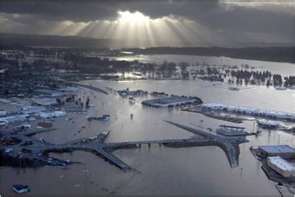 PPT-100-01
76
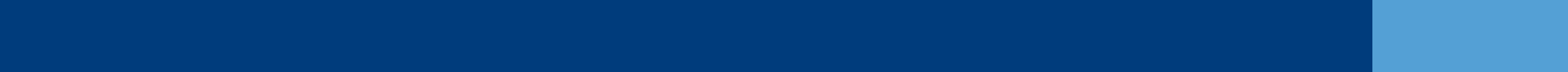 [Speaker Notes: When planning for various events, ask,

What event level is anticipated?

Long-term?

Effects on persons and the economy?

Recovery? 

How long?]
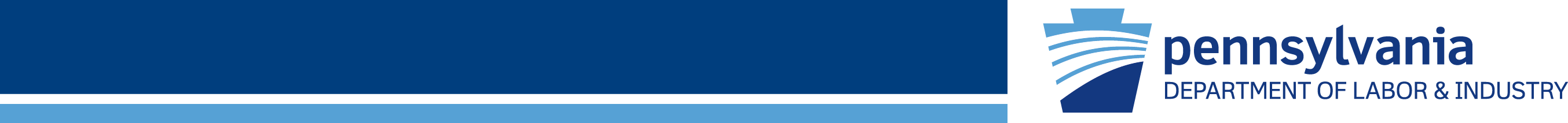 Infrastructure?
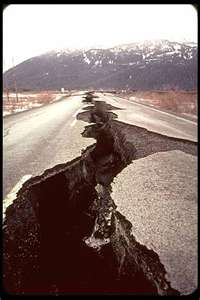 What’s Plan B?

Plan C?

If you have an active plant, how can you maintain operation?

What’s Plan Z?
PPT-100-01
77
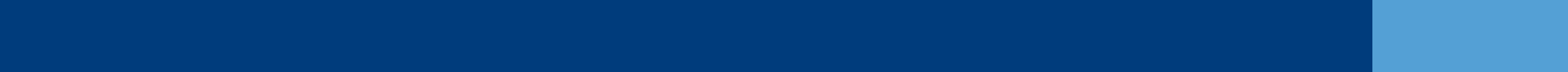 [Speaker Notes: What infrastructure will be damaged or rendered useless? Infrastructure is a term for societal components without which society can’t long function.
Examples would be clean water and water treatment to cite but two (2).

What’s Plan B?

What’s Plan C?

If you have an active plant, how can you maintain operation?

What’s Plan Z?]
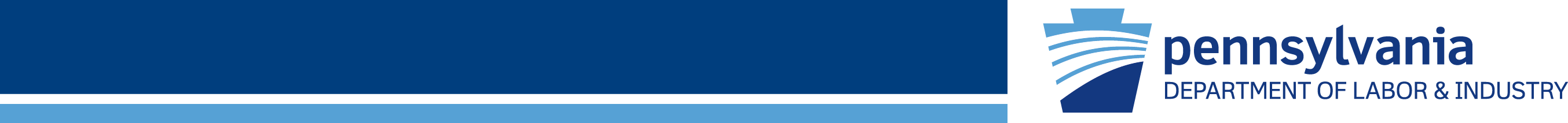 Infrastructure?
Consider the Katrina flooding:

Roads gone!
Businesses gone!
Work force gone!

What external impacts do you need to guard against?

Can you?!
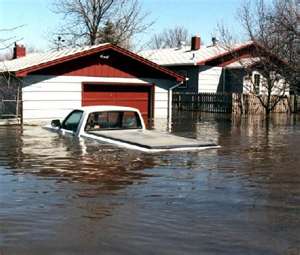 PPT-100-01
78
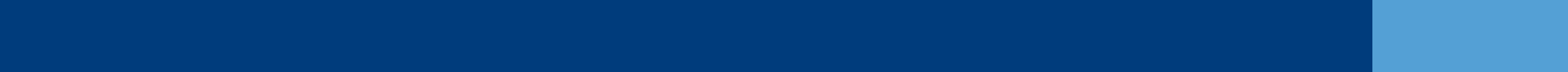 [Speaker Notes: Consider the Katrina flooding:

 Roads gone!
 Businesses gone!
 Work force gone!

What external impacts do you need to guard against?

Can you?!]
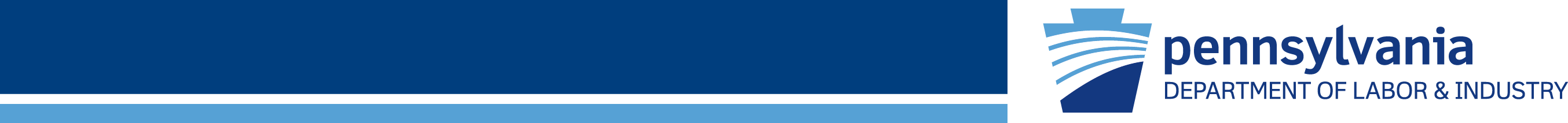 Borrowing from History
What emergency response needs were determined due to this event?

Can your facility “buy into” procedures developed by this agency?
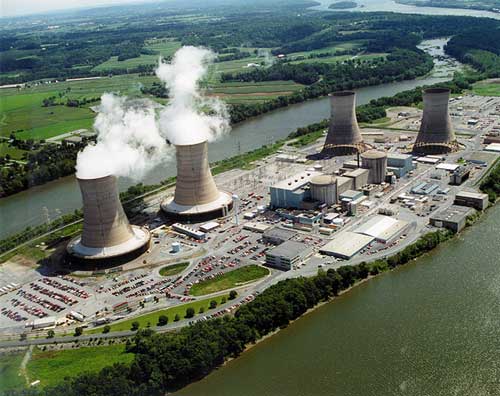 PPT-100-01
79
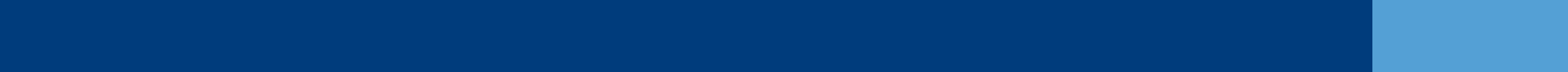 [Speaker Notes: In planning and response, borrow from history.

What emergency response needs were determined due to this event?

Can your facility “buy into” procedures developed by this agency?]
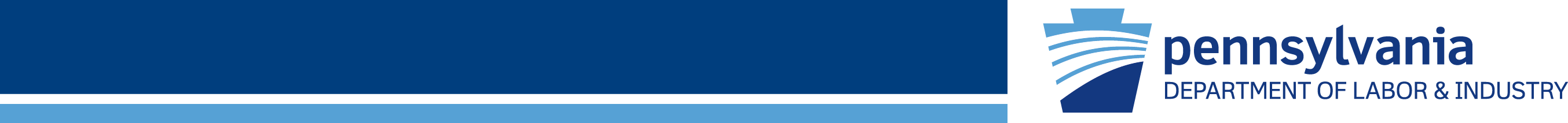 Downed Aircraft Incidents
“This can never happen here!”
Beware of emphatic statements like this.

Somebody also said the Titanic couldn’t sink!!
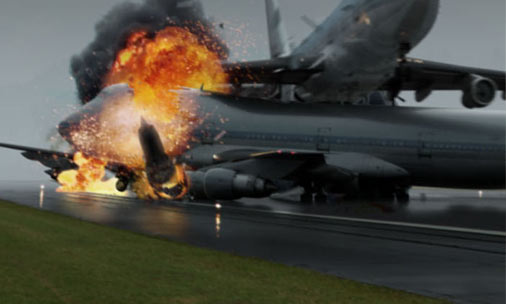 PPT-100-01
80
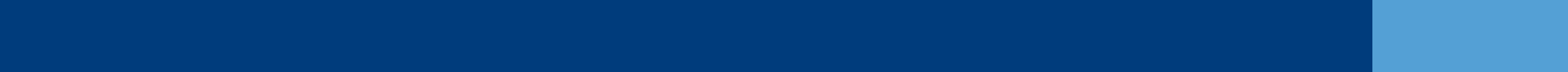 [Speaker Notes: Downed aircraft incidents can involve a wide expanse of property.

“This can never happen here!”
Beware of emphatic statements like this.

Somebody also said the Titanic couldn’t sink!!]
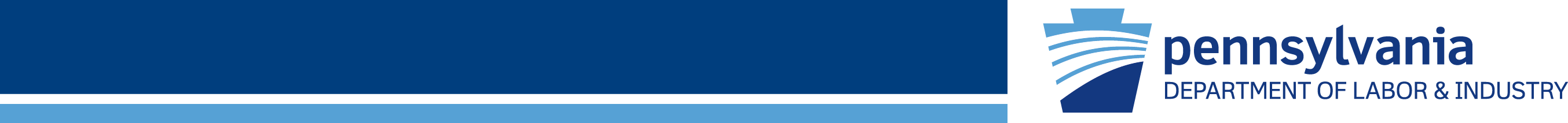 Possibilities
Aircraft flight paths over the United States.

The volume of flights indicates the possibility of a downed aircraft incident just about anywhere.
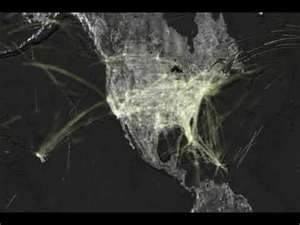 PPT-100-01
81
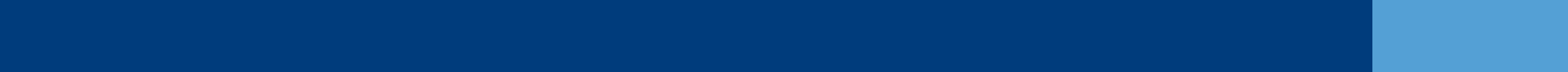 [Speaker Notes: Think of possibilities and probabilities. Some things may always be possible; fewer may be statistically probable. View the slide. It shows aircraft flight paths over the United States.

The volume of flights indicates the possibility of a downed aircraft incident just about anywhere in the nation.]
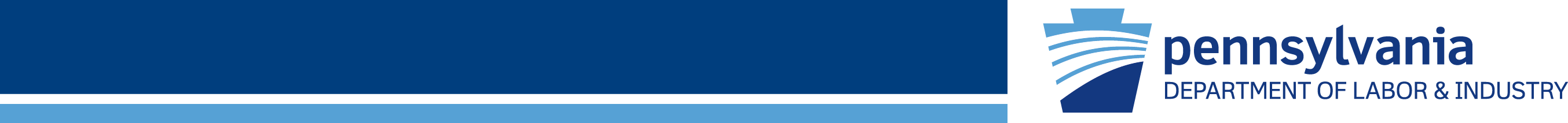 Escalating Events
Could this…
Become this?
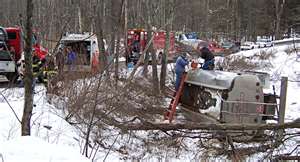 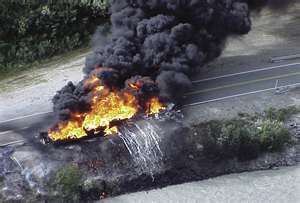 PPT-100-01
82
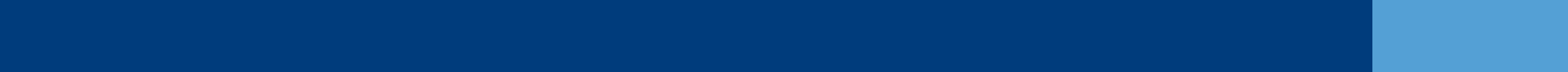 [Speaker Notes: Provide for events which may escalate to the next higher level. This would equate to more responders needed and more agencies involved.
If you are a facility, you may obtain off-site emergency assistance.
If a municipality is involved, they may obtain help from the county level.
Counties can gain assistance from the federal government.
This is why you provide for a vertical expansion in your Incident Command System.]
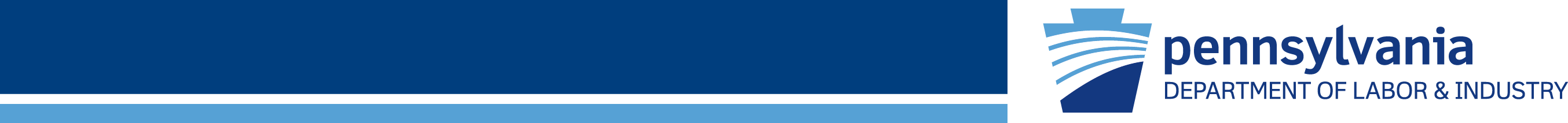 Unique Concerns
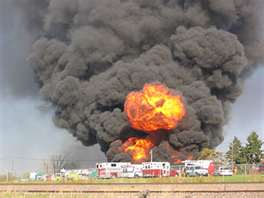 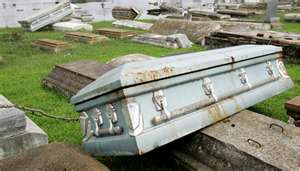 What would be their impact on your planning needs?
PPT-100-01
83
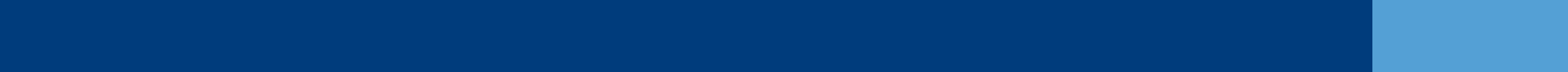 [Speaker Notes: Do you have unique concerns in your facility or the neighborhood potentially impacted?
How do these impact on your planning and response needs?]
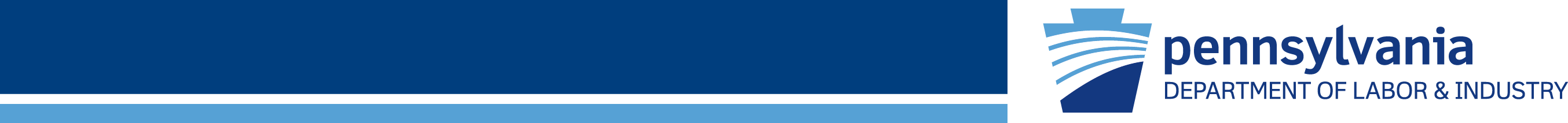 Anti-Terrorism Planning
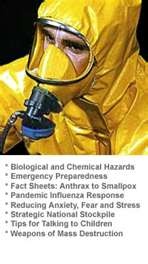 Is your industry or locale
   a potential target?

 Is such a target close-by?

 What unique planning is
    required to preclude or
    minimize such a threat?
PPT-100-01
84
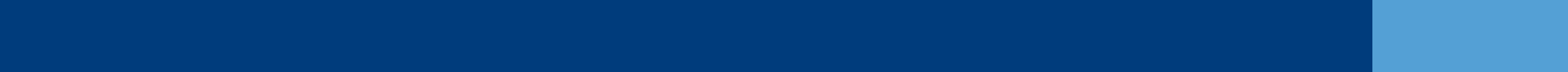 [Speaker Notes: Anti-Terrorism planning is not a fad but a reality which needs your attention.

 Is your industry or locale a potential target?

 Is such a target close-by?

 What unique planning is required to preclude or minimize such a threat?

 Can we gain assistance in planning or do plans already exist which we can adopt?]
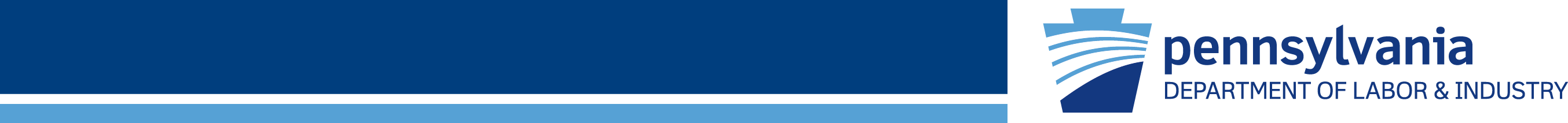 Lessons Learned
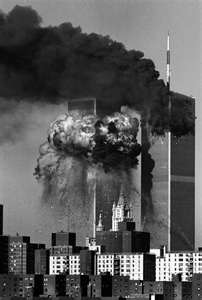 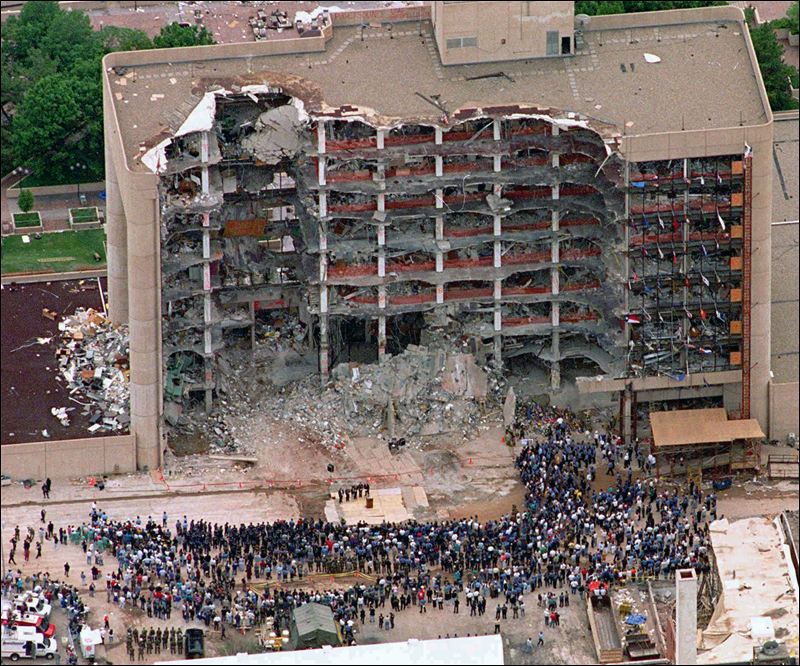 PPT-100-01
85
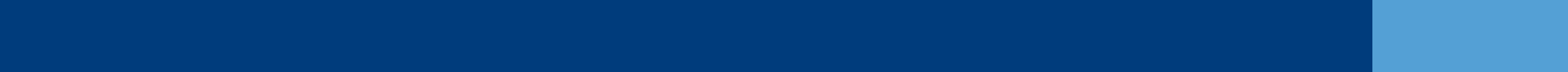 [Speaker Notes: Review lessons learned by others during their emergencies. 
Final reports and findings can be obtained and reviewed. Were their requirements similar to yours?
What did they do which you may have to do under the same circumstances?]
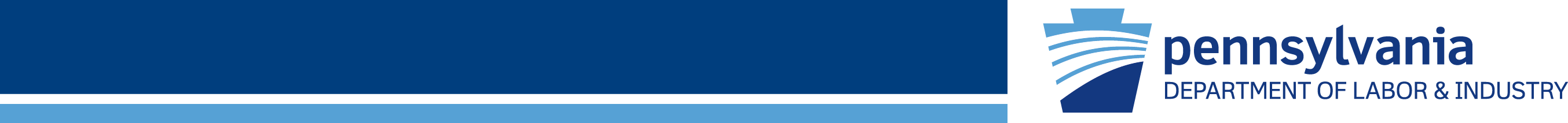 Mass Casualty Events
These can result from:

 Terroristic events
 Process releases
 Transportation accidents
 Storage failures
 Agricultural incidents
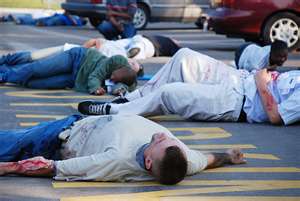 PPT-100-01
86
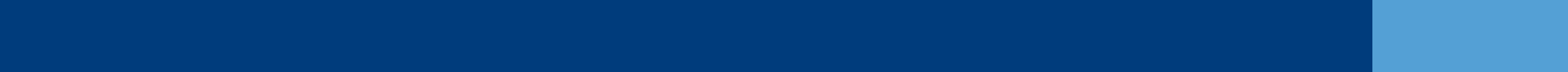 [Speaker Notes: Mass casualty events can result from:

 Terroristic events
 Process releases
 Transportation accidents
 Storage failures
 Agricultural incidents]
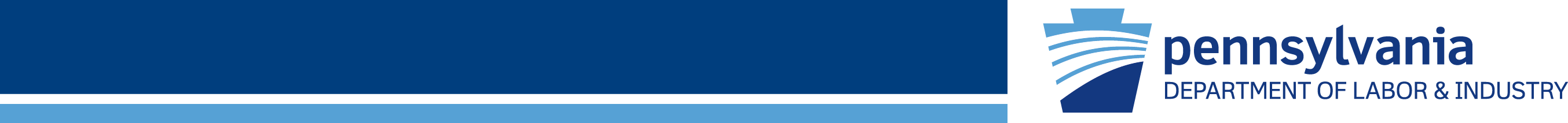 Who Responds?
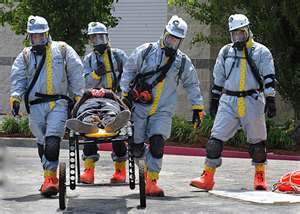 Dictated by the event

 Numbers impacted

 Nature of impacting material
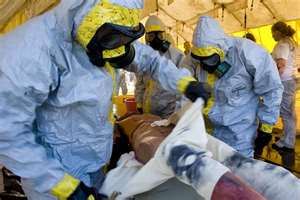 PPT-100-01
87
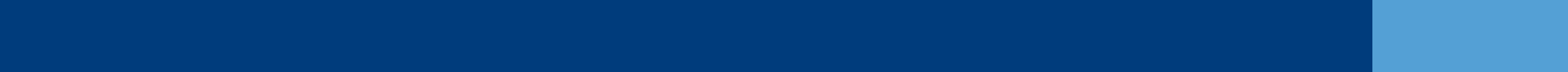 [Speaker Notes: Who will respond will be,

 Dictated by the event.

 Determined by the numbers of persons impacted.

 Based on the nature of the impacting material.]
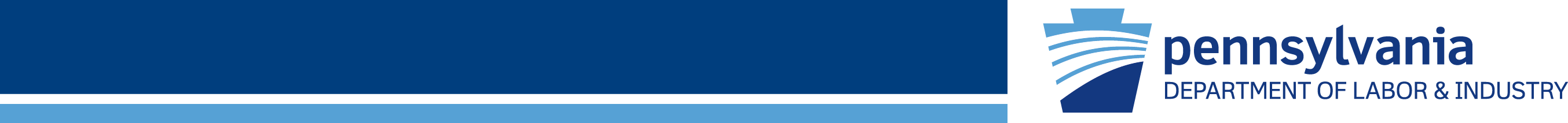 Recovery
Sorting it all out.

 Prioritize what must be
   restored first.

 Determine the resources
   required for restoration.

 Schedule & implement.

 Monitor progress.

 Keep staff advised.
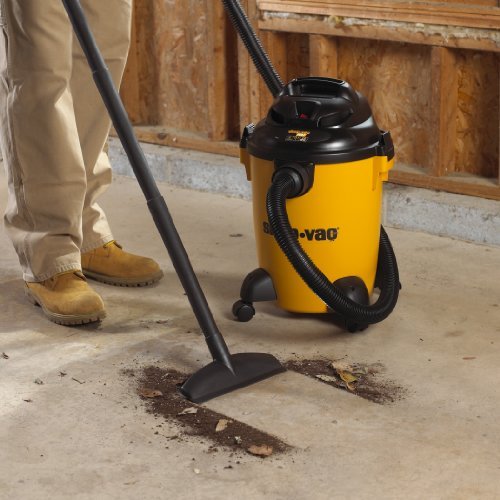 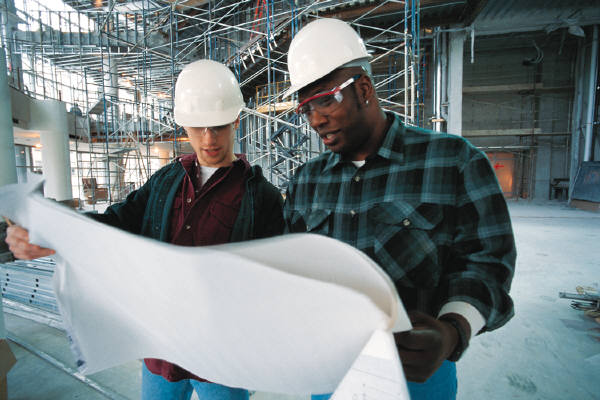 PPT-100-01
88
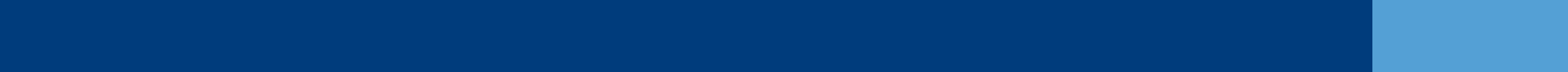 [Speaker Notes: After the passage of the event, recovery occurs. This is the point where requirements for restoration are sorted-out and prioritized.

 What must be restored first? And, possibly, what must be secured first? Electricity? Gas supplying the facility?

 Determine the resources required for restoration.

 Schedule & implement.

 Monitor progress.

 Keep your staff advised.]
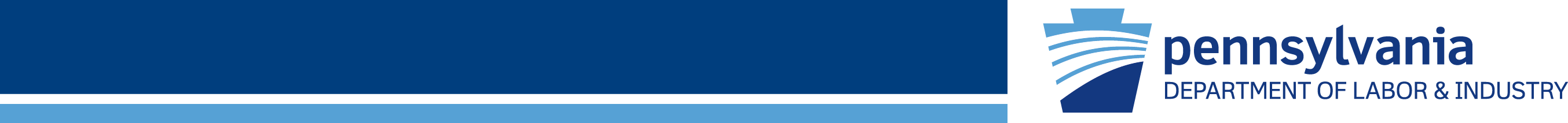 Recovery & Planning
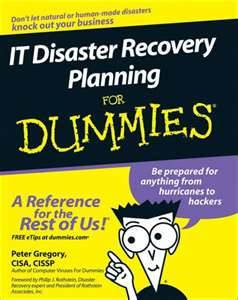 When in doubt…
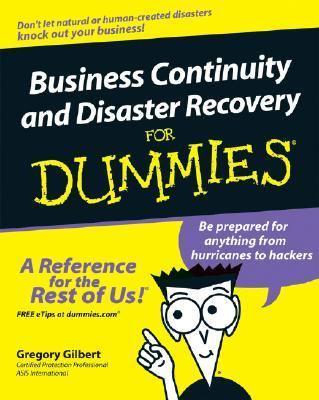 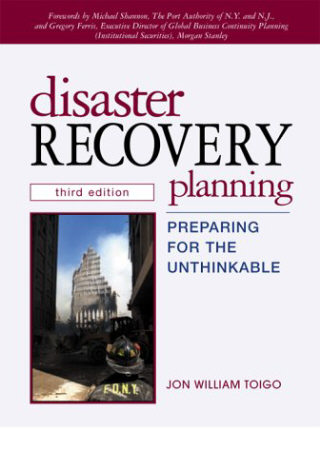 PPT-100-01
89
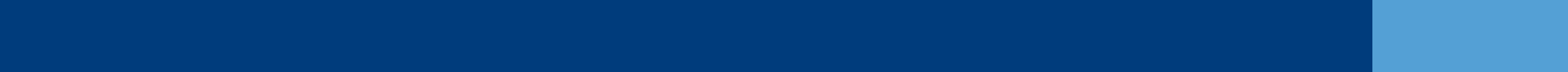 [Speaker Notes: Check with professional organizations to which you belong for planning aids.
Also, reach-out to other agencies for assistance.
If you are a facility or municipality, you may gain aid from your County Emergency Management Agency. The County has plans and Annexes should your event escalate requiring them to phase-in assistance and coordinate.
Review County plans to determine your possibility to adopt-with-modification.
The Pennsylvania Emergency Management Agency (PEMA) can also provide assistance.]
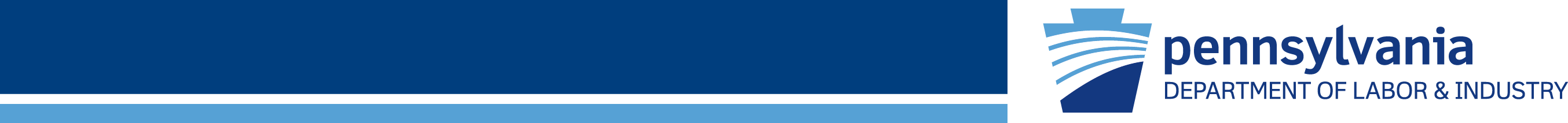 Recovery & Planning
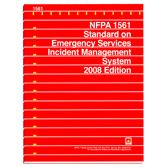 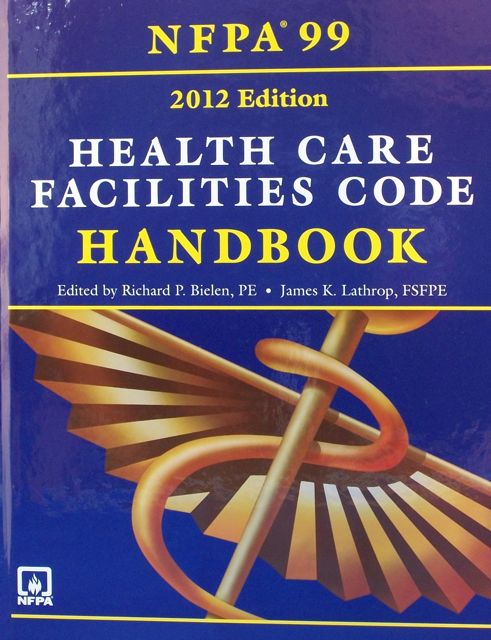 PPT-100-01
90
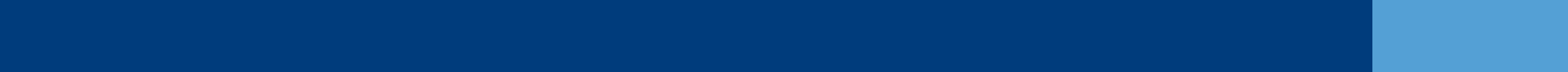 [Speaker Notes: Depending upon your affiliation, standards may already exist to aid not only your planning but also your response.]
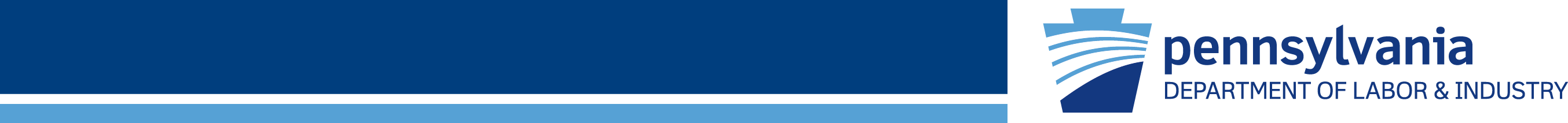 Mitigation/Prevention
Make the most of lessons learned.

Critique response for fact-finding NOT fault-finding.

Determine plan changes and implement.

Train staff on changes.
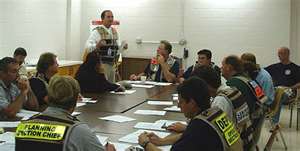 PPT-100-01
91
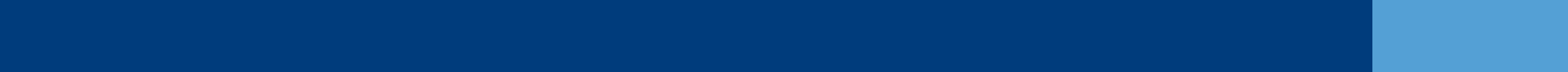 [Speaker Notes: After the event, mitigation and prevention make the most of lessons learned.

Critique the response for fact-finding NOT fault-finding.

Determine plan changes.

Implement changes.

Train staff on changes.]
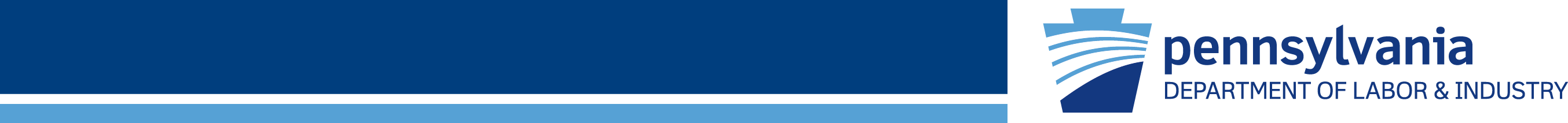 Continue to Train
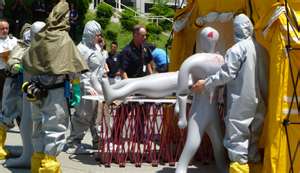 Train on:

 Probable events
 Possible events
 Unique and severe
  events
PPT-100-01
92
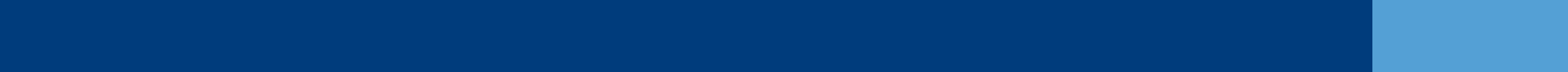 [Speaker Notes: Continue to train your staff on,

Probably events,
Possible events and
Unique and severe events.]
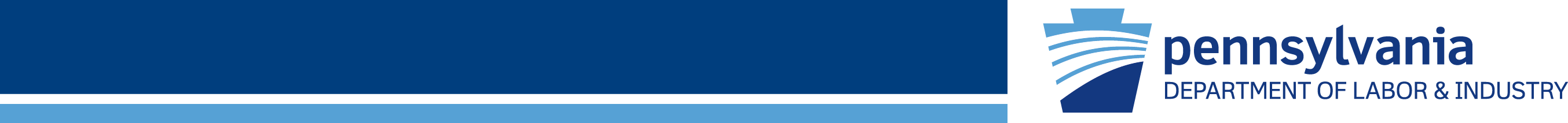 PATHS
PA Training for Health and Safety
 
	PATHS is a “no fee” state-wide service providing Pennsylvania employers and employees with coordinated Health and Safety resources through easy access and affordability
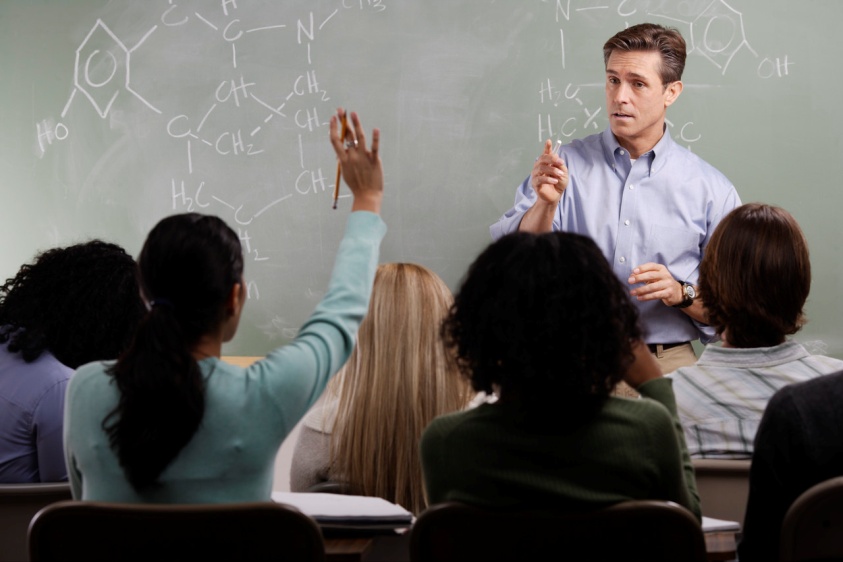 PPT-100-01
93
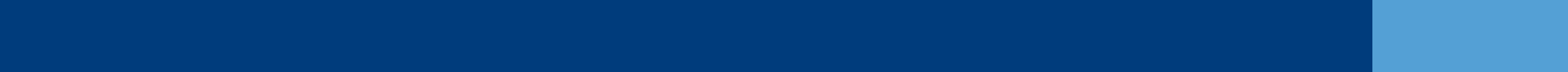 [Speaker Notes: Additional free training is available on our website at PATHS. PATHS stands for PA Training for Health and Safety. 

PATHS is a “no fee” state-wide service providing Pennsylvania employers and employees with coordinated Health and Safety resources through easy access and affordability]
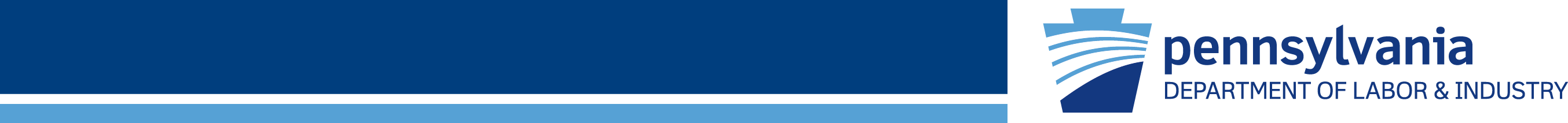 PATHS
At the PATHS  Website you can:

View . . . Health & Safety Training PowerPoint briefings 

Access “Safety Talks” (Toolbox Talks) 

Review . . . Course descriptions, objectives, and schedules

Employers can register online to participate in webinars and training sessions. Most sessions are free and are open to everyone
PPT-100-01
94
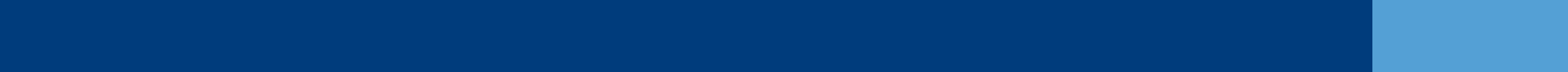 [Speaker Notes: At the PATHS  Website you can:

View . . . Health & Safety Training PowerPoint briefings. 

Access “Safety Talks” (Toolbox Talks). 

Review . . . Course descriptions, objectives, and schedules.

Employers can register online to participate in webinars and training sessions. Most sessions are free and are open to everyone.]
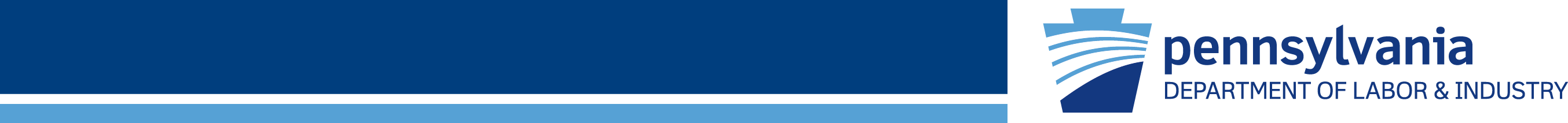 PATHS
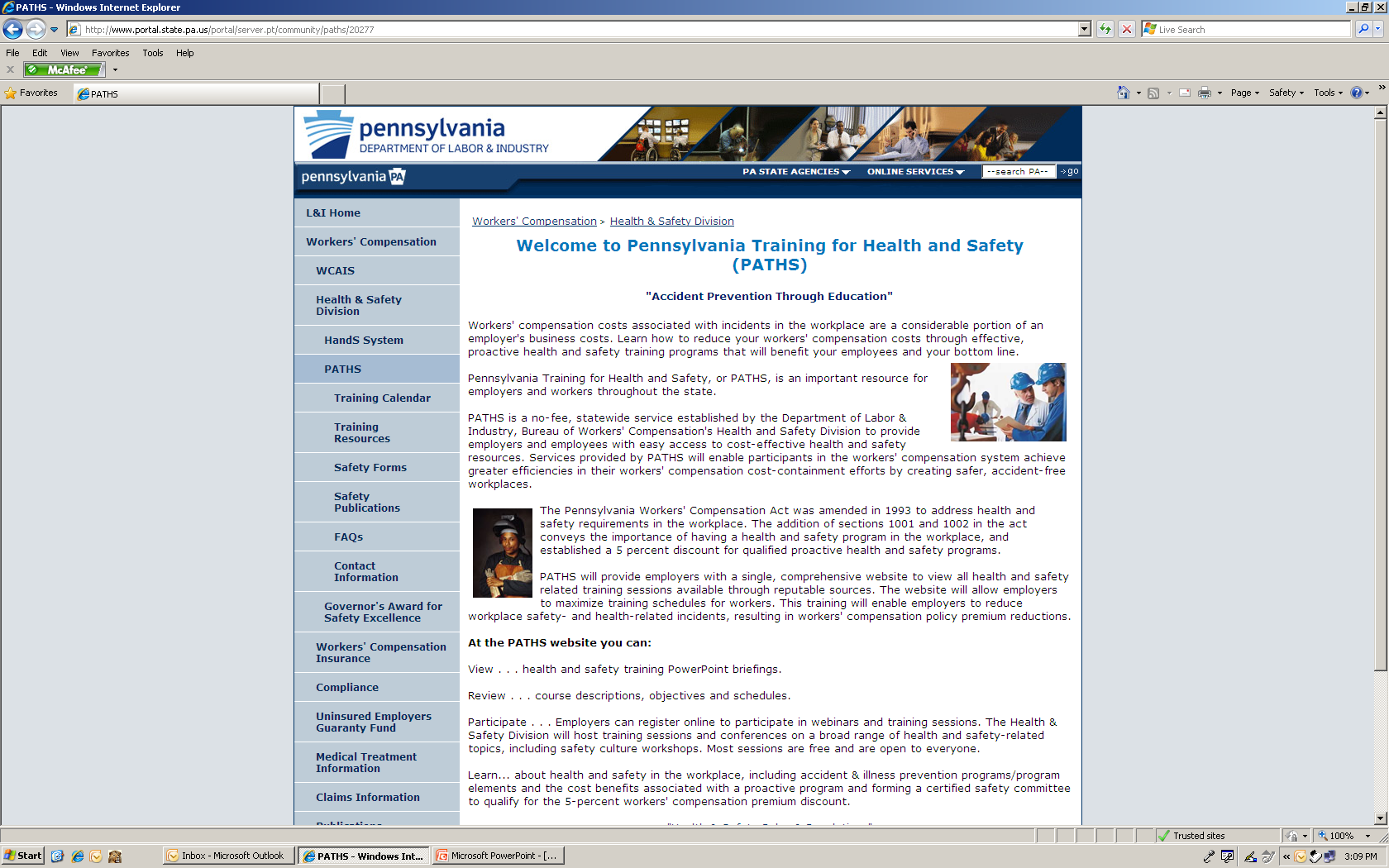 To Access PATHS

www.dli.state.pa.us/PATHS

or

www.dli.state.pa.us
“Workers Compensation” icon
Health & Safety Division
PATHS
PPT-100-01
95
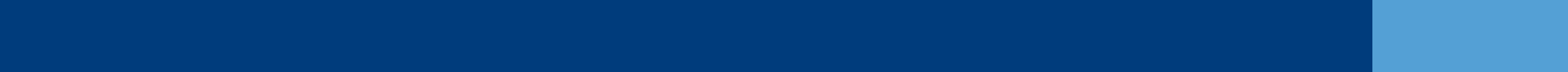 [Speaker Notes: You can access PATHS via:

www.dli.state.pa.us/PATHS

or

www.dli.state.pa.us
“Workers Compensation” icon
Health & Safety Division
PATHS]
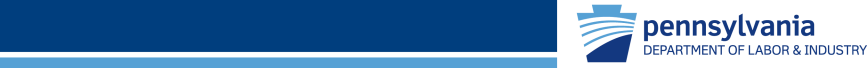 Contact Information
To contact a Health & Safety Training Specialist:

Bureau of Workers’ Compensation
1171 South Cameron Street Room 324
Harrisburg, PA  17104-2501
717-772-1635 
RA-LI-BWC-PATHS@pa.gov
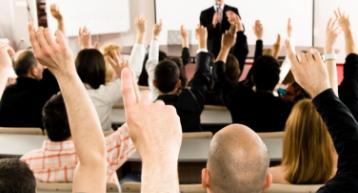 Like us on Facebook!  - https://www.facebook.com/BWCPATHS
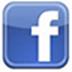 PPT-100-01
96
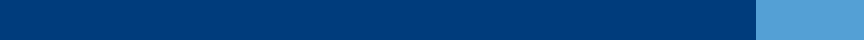 [Speaker Notes: We invite you to contact us concerning other free training materials and opportunities.]
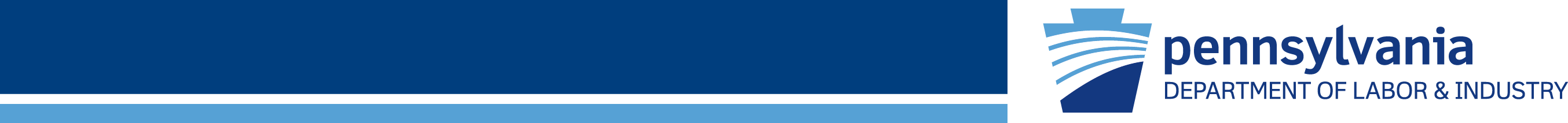 Questions
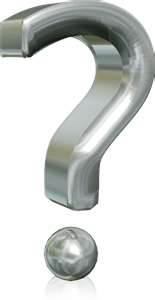 PPT-100-01
97
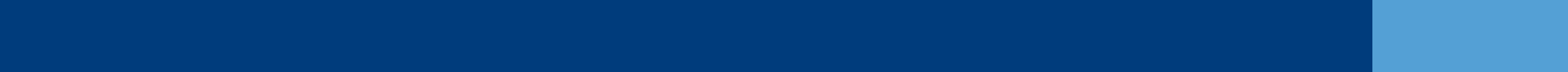